Applying the National Water Model in Texas
David R. Maidment
Center for Research in Water Resources
University of Texas at Austin
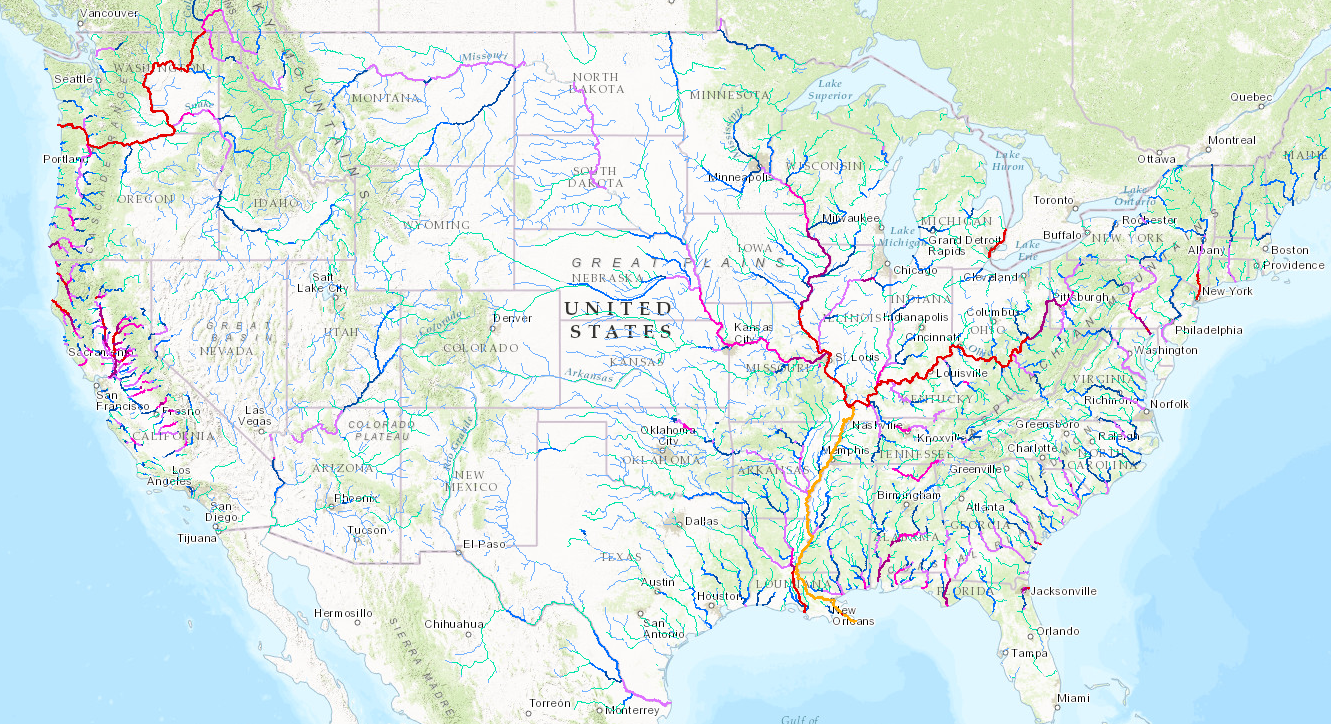 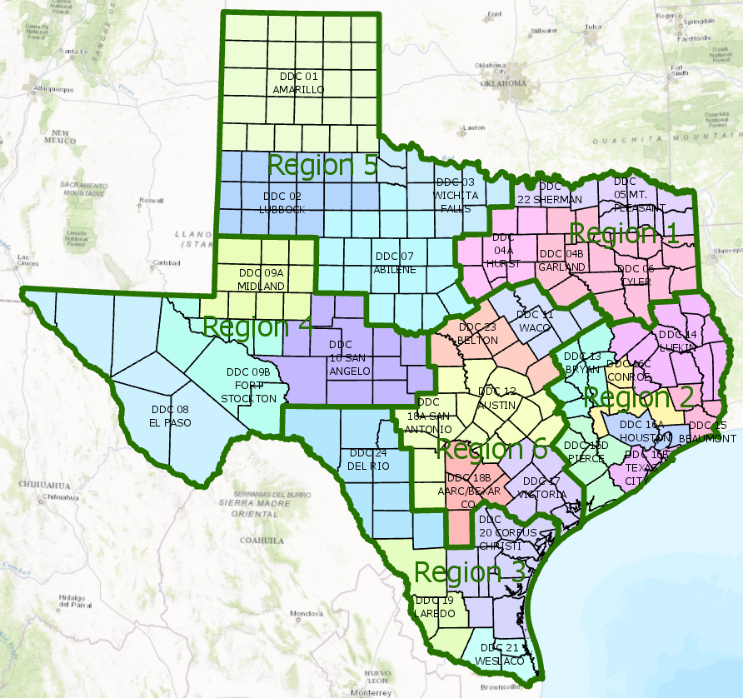 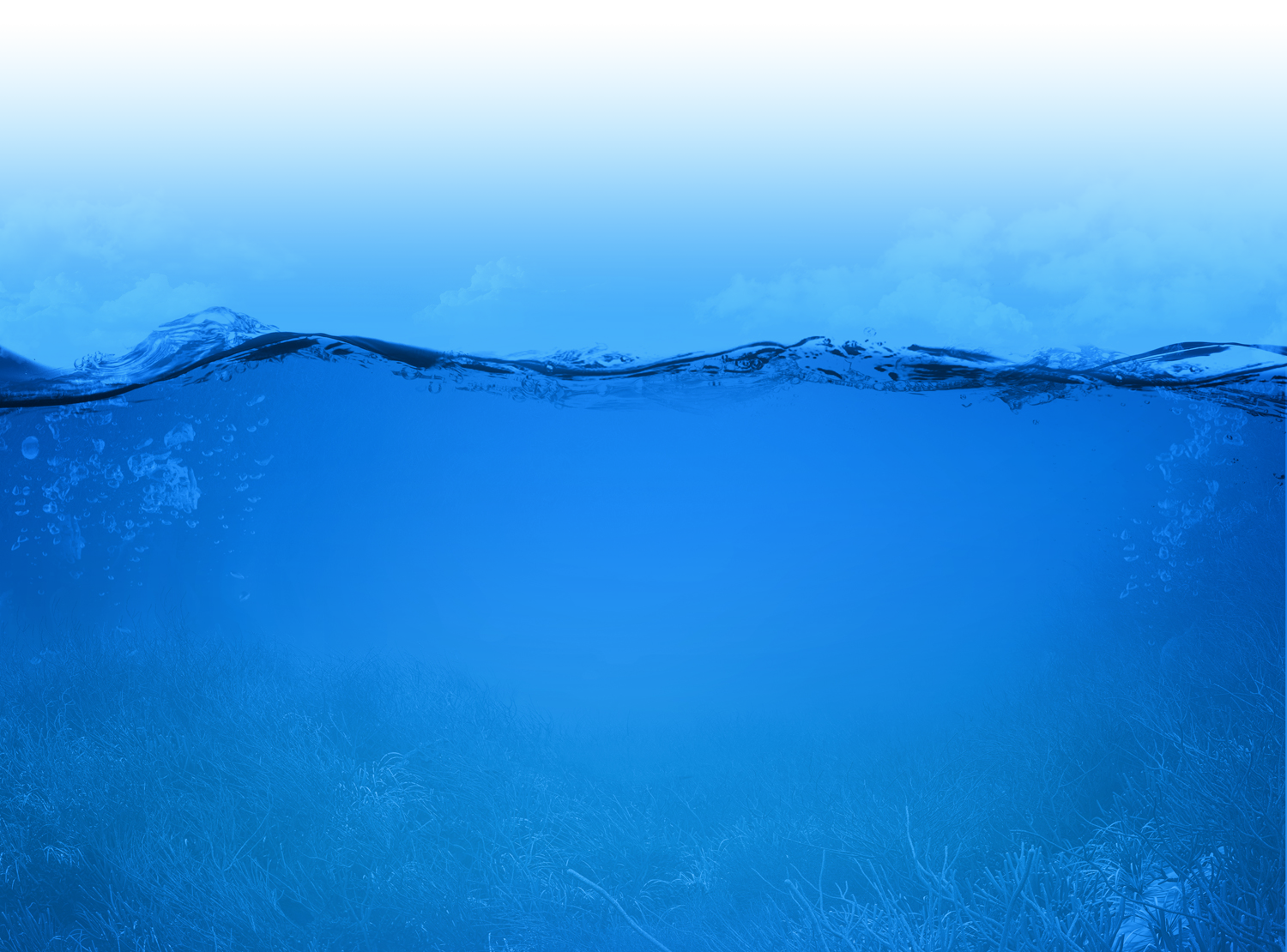 Presentation for TWDB Water for Texas Conference, Austin,Texas, 22 January 2017

Acknowledgments: Ed Clark, National Weather Service; Yan Liu, University of Illinois; 
David Tarboton, Utah State University; David Arctur, Harry Evans, Xing Zheng, University of Texas 
at Austin; City of Austin, National Weather Service, NCAR, CSEC, Texas Division of Emergency 
Management, ESRI, Kisters, National Science Foundation, colleagues and students at UT Austin.
The Opportunity
New National Water Center established on the Tuscaloosa campus of University of Alabama by the National Weather Service and federal agency partners
Has a mission to assess hydrology in a new way at the continental scale for the United States
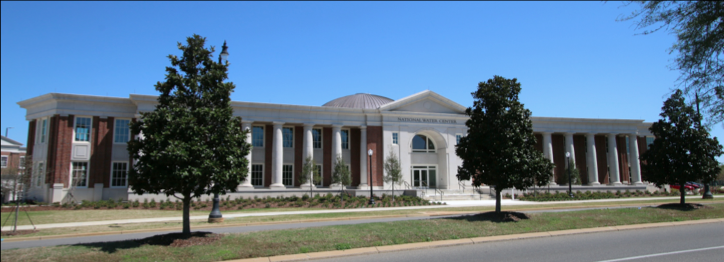 NWS River Forecast Centers (RFCs)
Prepare river and flood forecasts using models based on average basin characteristics
Provide forecast guidance to Weather Forecast Offices (WFOs)
Issue daily stage and streamflow forecasts, rainfall and drought data and information, and flash flood guidance
Work with water managers and other Federal Agencies
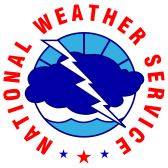 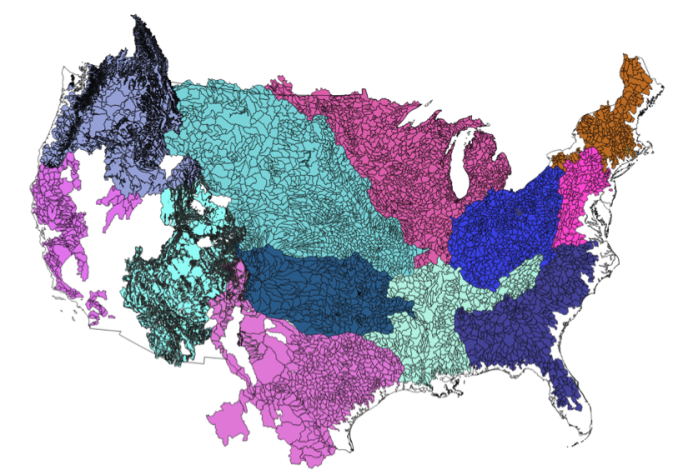 6600 sub-basins in continental US
3
[Speaker Notes: RFC Summary]
Centralized Water Forecasting
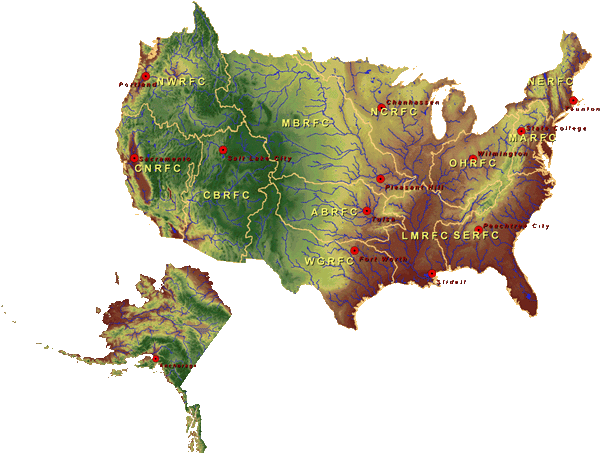 National Water Center
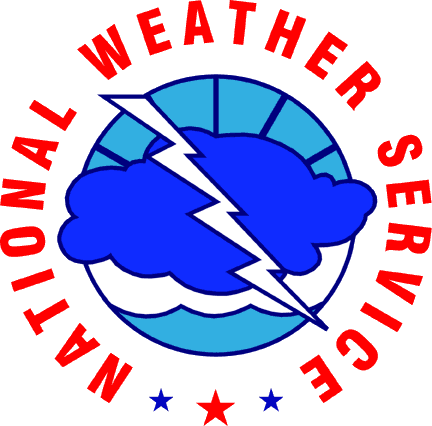 [Speaker Notes: TRANSITION INTO METHODS

FY15 PROJECT HAS FOUR CORE COMPONENTS
RFC archive
Model evaluation service
Modeling testbed
Centralized modeling demonstration]
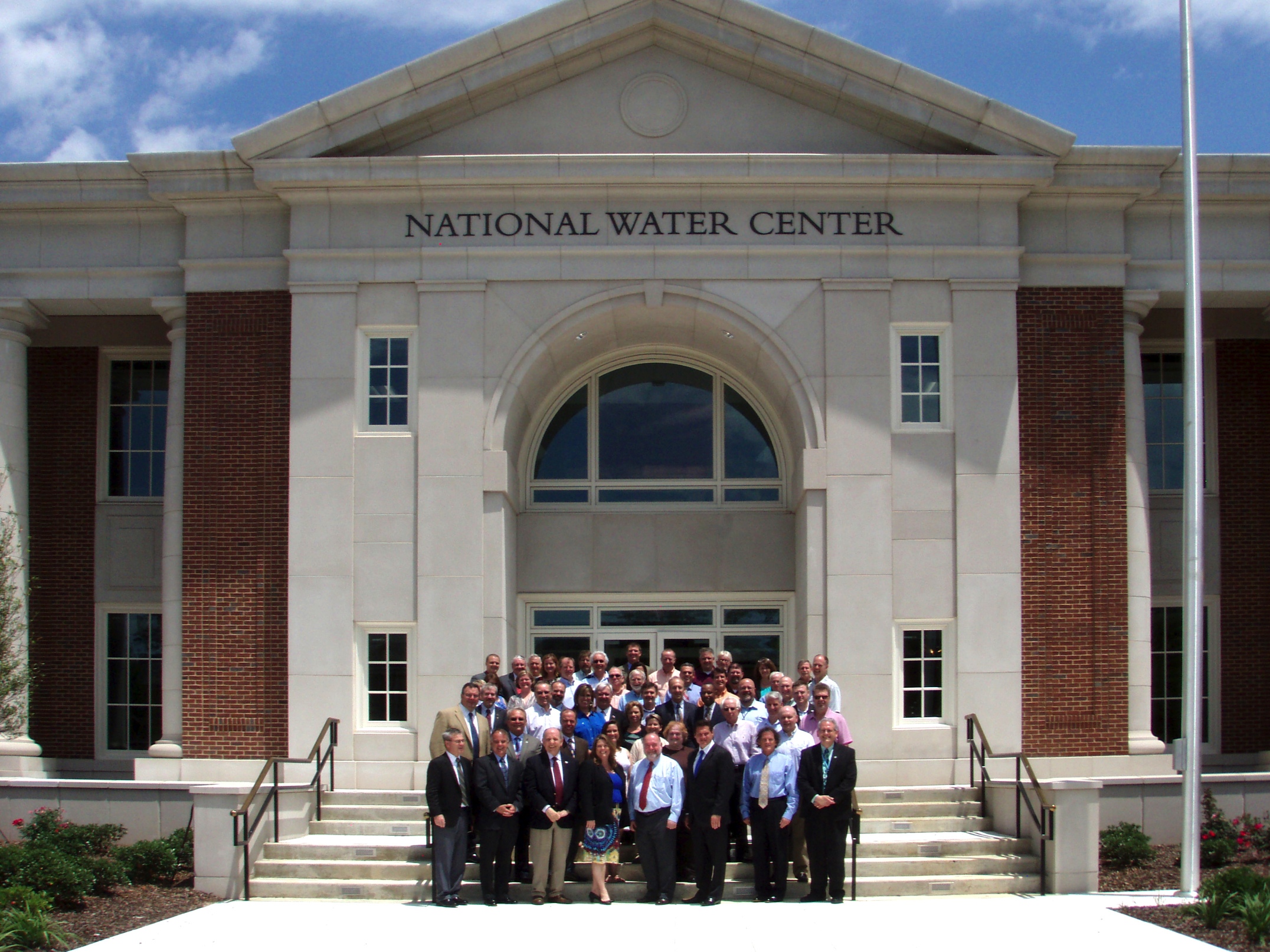 This meeting led to an engagement between the academic community of the United States and the National Weather Service to help build the National Water Model
1/24/2017
PRE-DECISIONAL - DO NOT DISTRIBUTE
5
Inaugural Meeting – May, 2014
National Water Prediction Model Configurations
Operational on 16 August 2016
Four Forecasting Horizons for National Water Model
Long Range
‘Water Resources’
Medium Range
‘Flow Prediction’
Analysis & Assimilation
Short-Range
‘Flood Prediction’
Cycling Frequency
~Daily (x16)
Daily
Hourly
3-Hourly
Forecast Duration
0-30 days
0-10 days
- 3 hrs
0-2 days
Spatial Discretization & Routing
1 km/catchment /NHDPlus Reach
1km/250m/NHDPlus Reach
1km/250m/NHDPlus Reach
1km/250m/NHDPlus Reach
Meteorological Forcing
Downscaled & bias-corrected CFS
Short-range + Downscaled GFS
MRMS blend/ HRRR-NAM bkgnd.
Downscaled HRRR /RAP/NAM blend
Forecasts from National Water Model
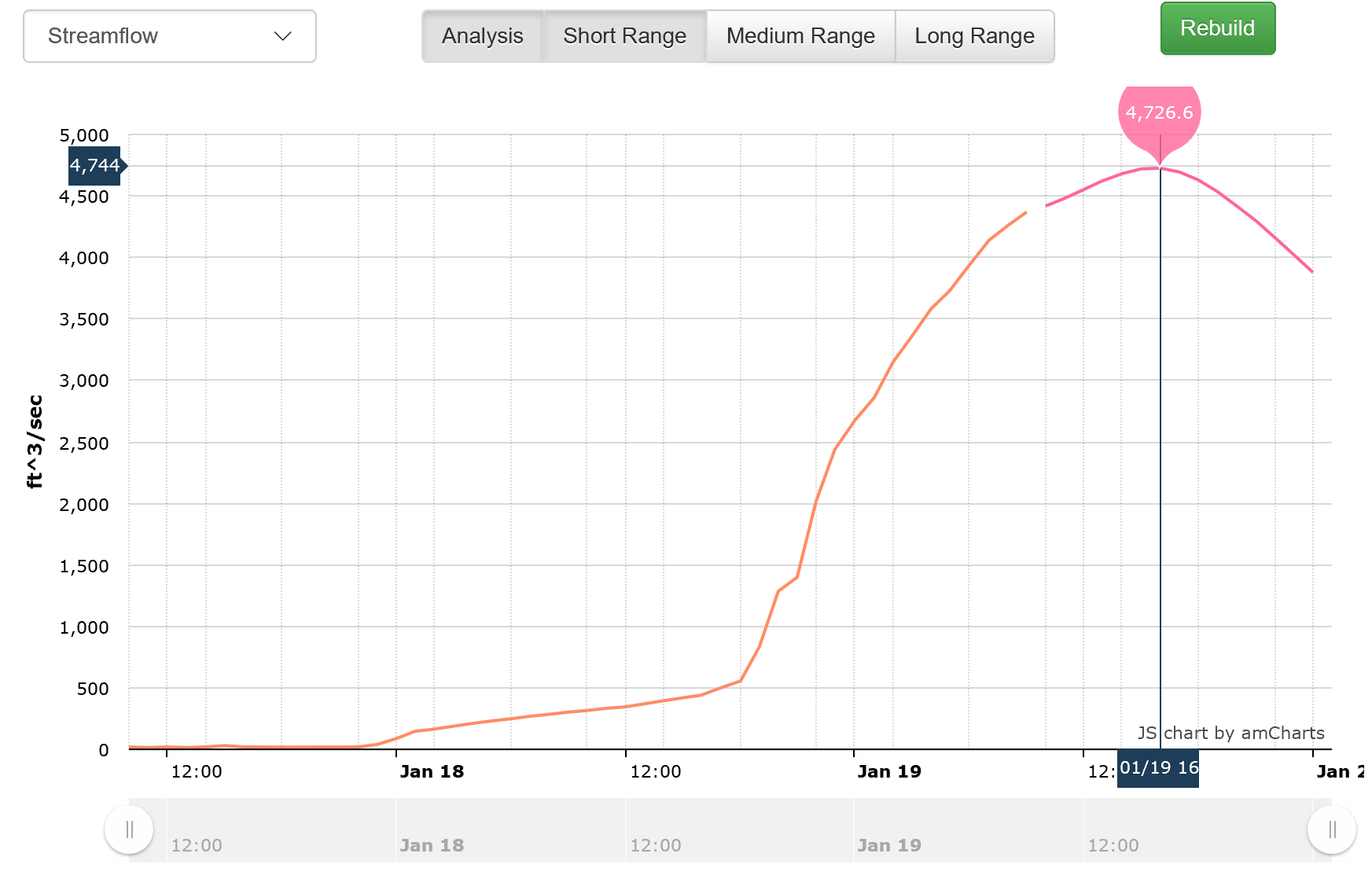 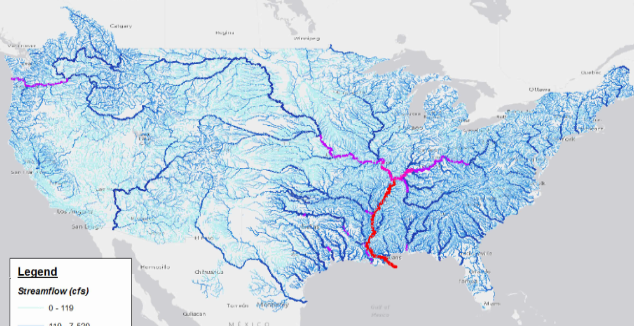 San Bernard River near Boling, Texas
2.7 million 
stream reaches
Now
Analysis
Best estimate of current conditions
10AM 19 Jan 2017
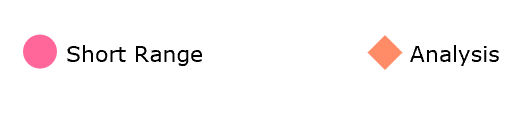 Hourly for 15 hours ahead
Short Range
3 Hourly for 10 days ahead
Medium Range
Daily for 30 days ahead
Ensemble of 4 forecasts each 6 hours (16 forecasts total)
Long Range
(5 TB of forecast information per day)
NOAA National Water Model in Texas
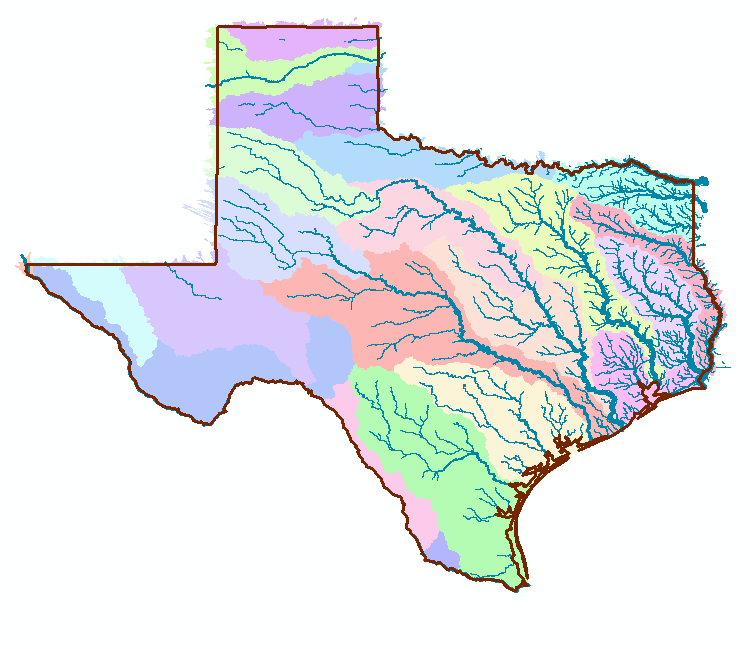 Continuous real-time water forecasting 
on 190,000 miles of streams and rivers 
divided into 98,000 reaches.  Data are 
publicly accessible now
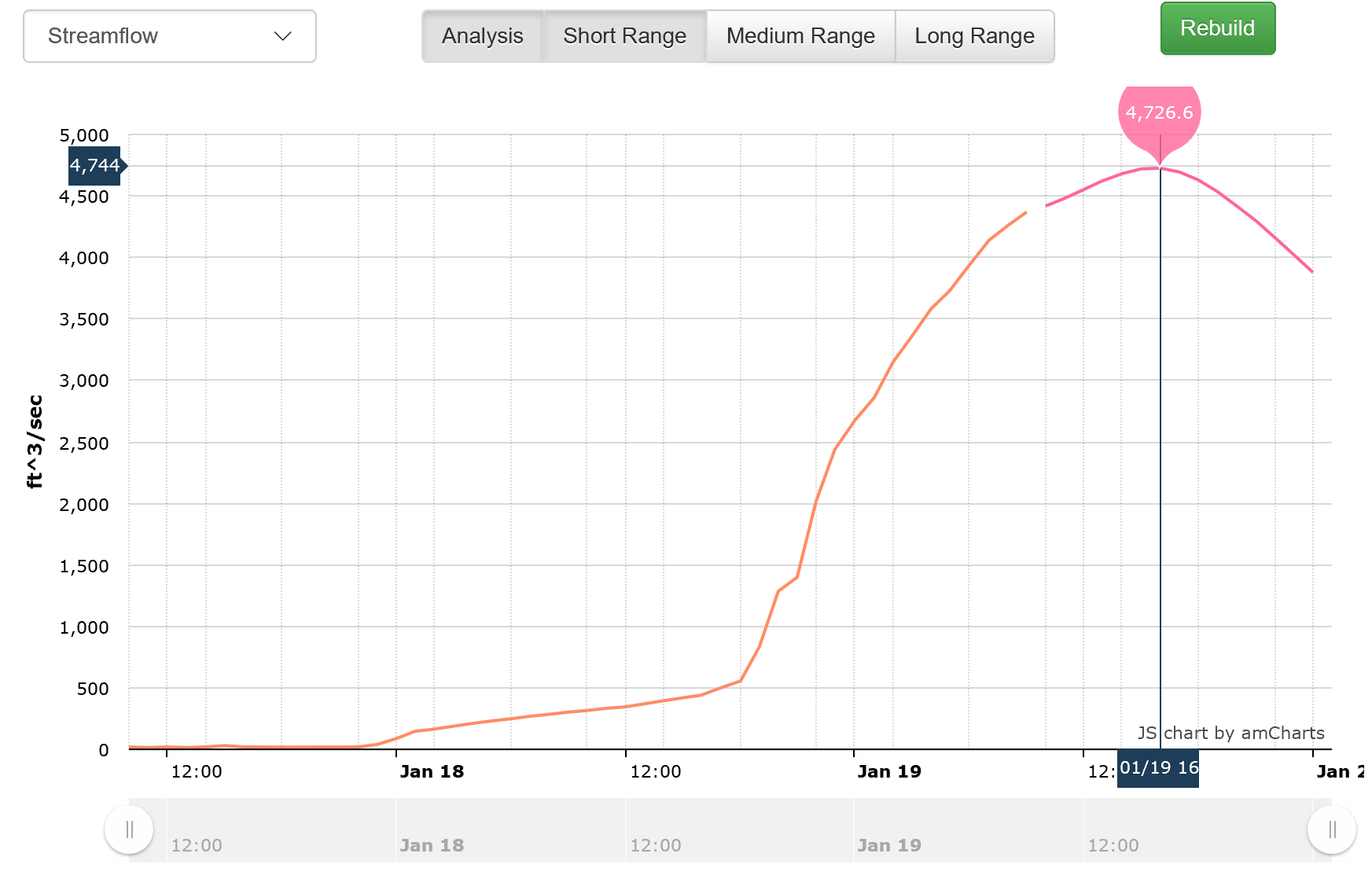 San Bernard River near Boling, Texas
10AM 19 Jan 2017
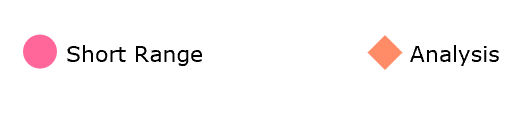 A transformative improvement for flood resilience in our state!
Texas Division of Emergency Management
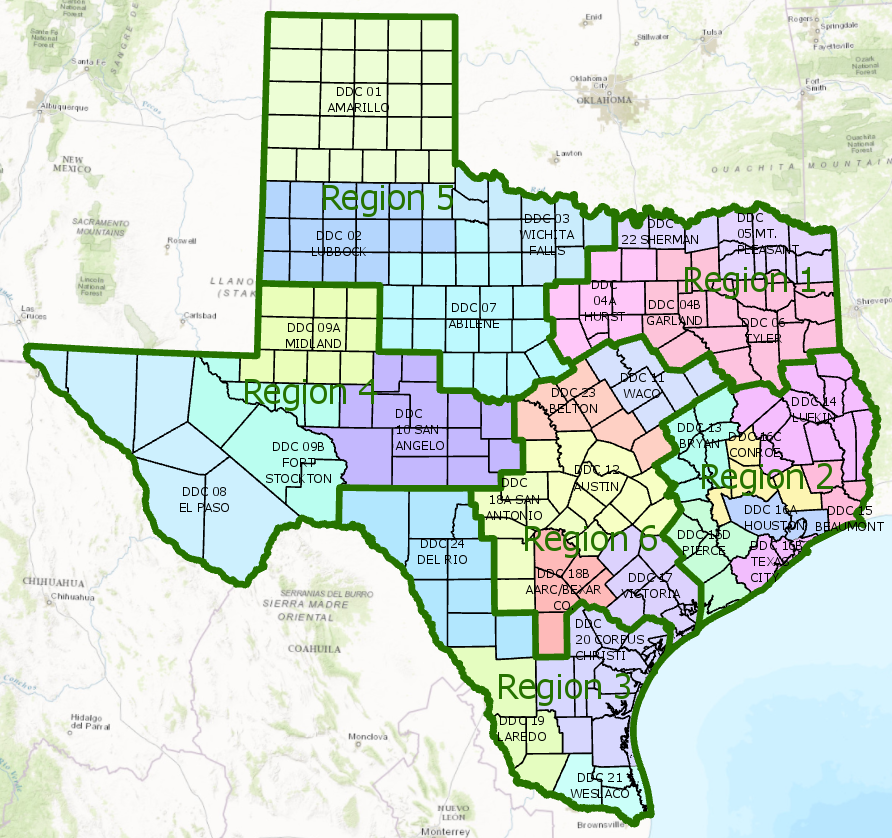 State Operations Center

Regional Coordinators

Disaster Districts

Counties
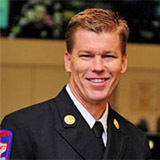 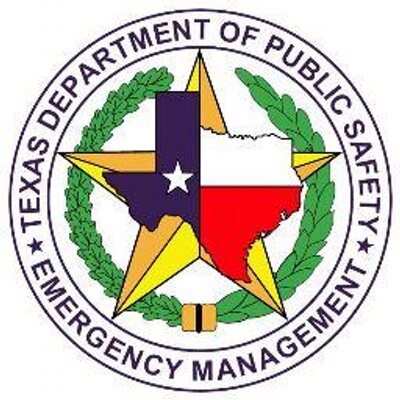 Chief Nim KiddDirector, TDEM
Flood Emergency Response in Texas
Local governments (counties, cities, or towns) respond to emergencies daily using their own resources

They rely on mutual aid and assistance agreements with neighboring jurisdictions

When local jurisdictions cannot meet incident response resource needs, they may ask the state for assistance
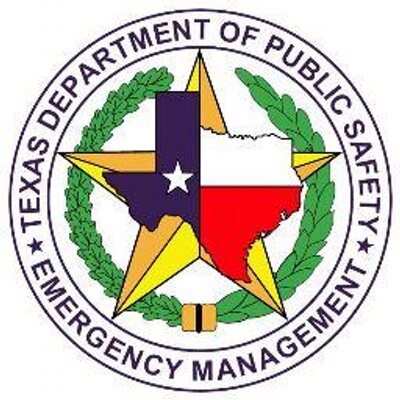 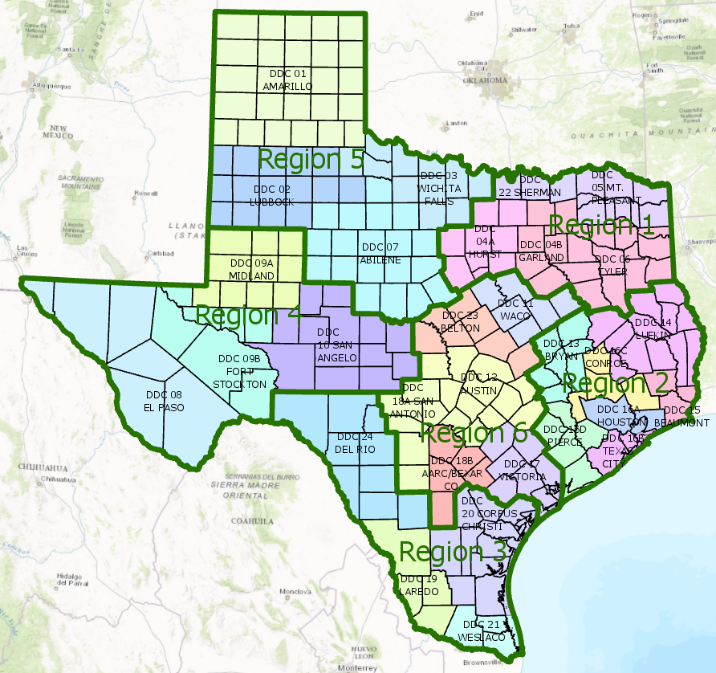 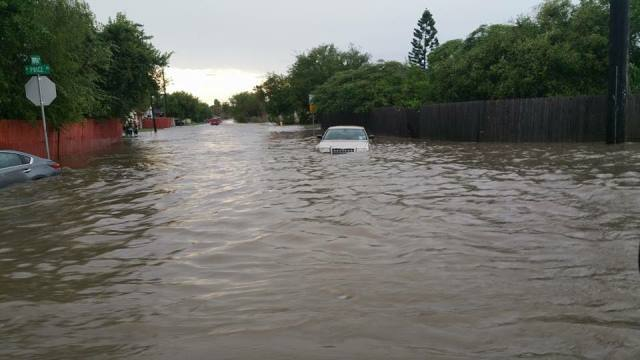 Information Flow During a Flood Emergency
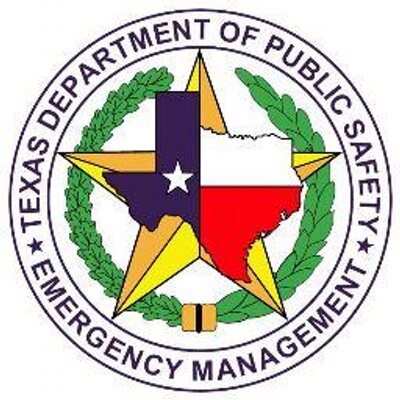 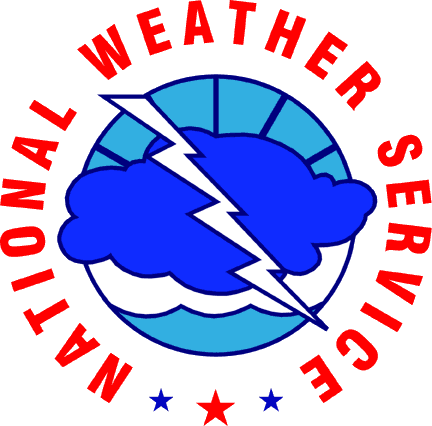 Weather and 
Flood Forecasting
Flood Impacts
Assessment of 
Conditions
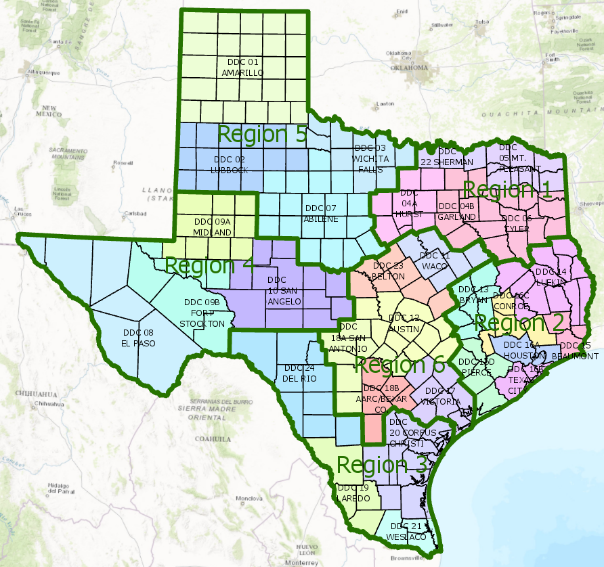 Communications
cycle
Emergency 
Response
Storm in San Bernard Basin, 18 Jan 2017
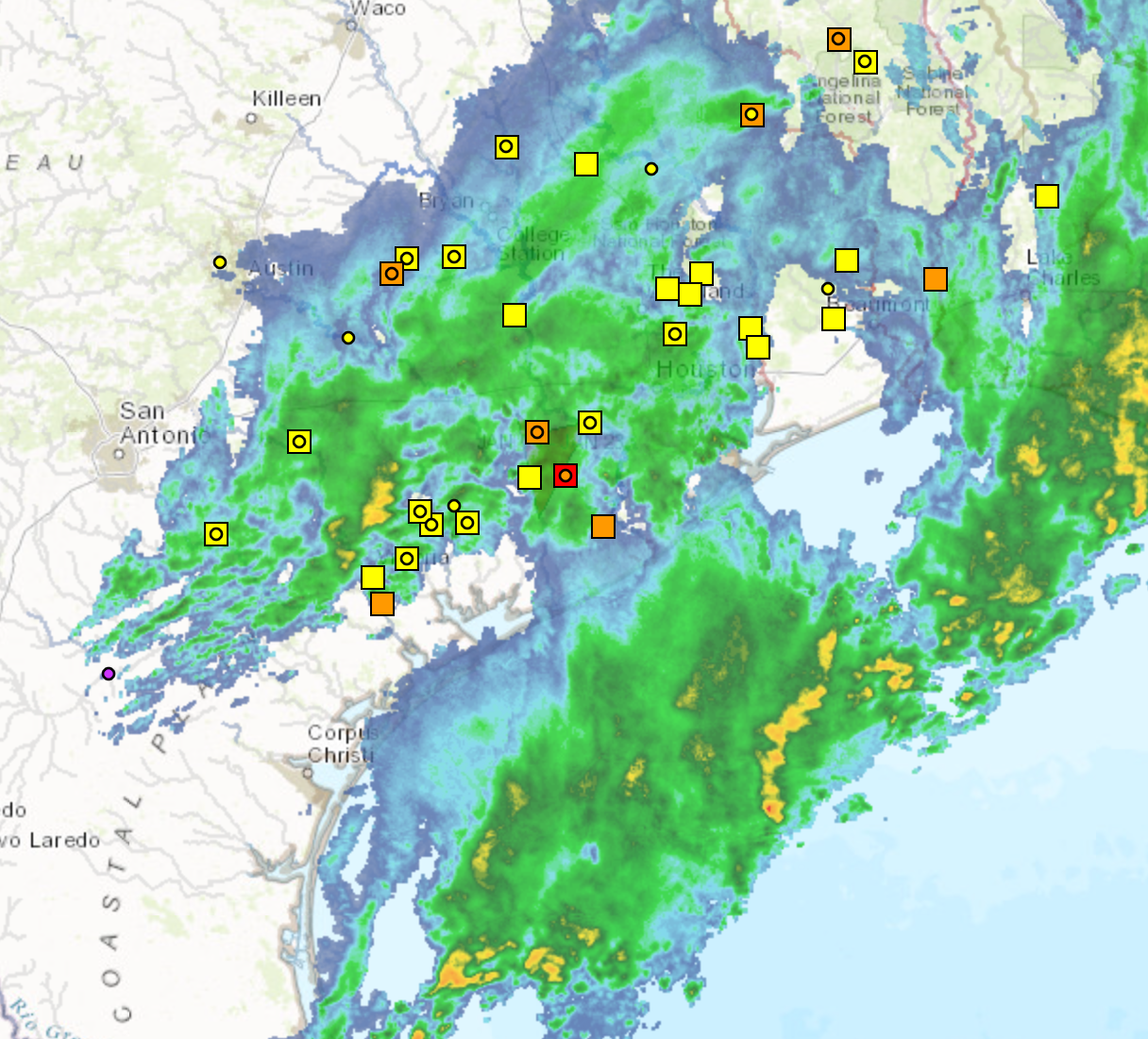 San Bernard River near Boling
http://gisdev.srh.noaa.gov/rfcdss2.html
Area of Concern: San Bernard Basin in Brazoria, Fort Bend, Wharton and Matagorda Counties in Texas
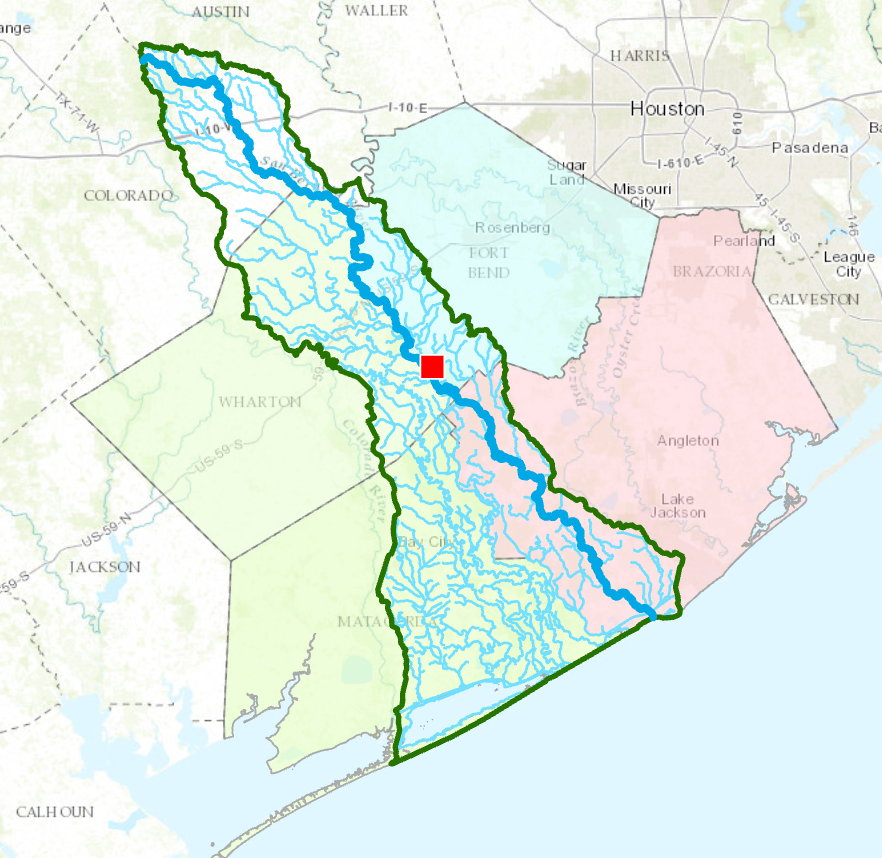 Fort Bend
San Bernard River
San Bernard River near Boling
Brazoria
Wharton
Matagorda
San Bernard Basin
NWS Forecast Point BOLT2
NWS Forecast Points and Basins in San Bernard Basin
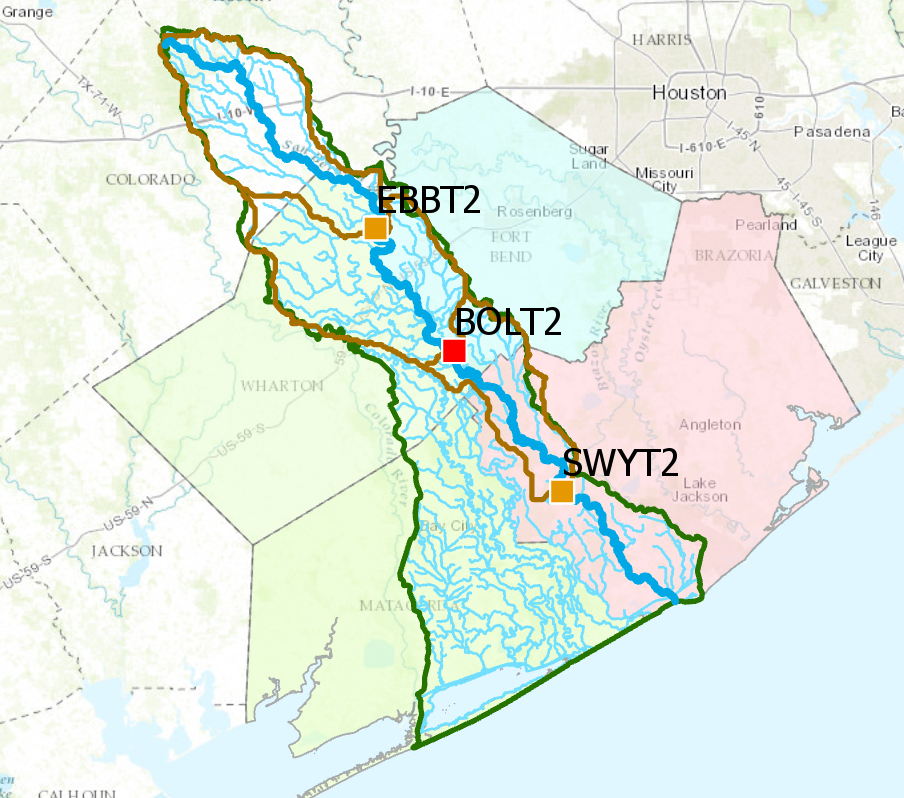 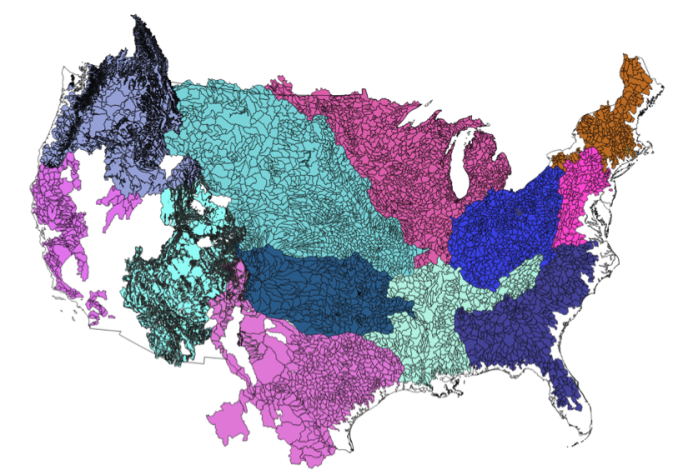 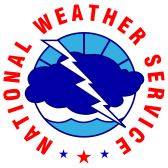 West Gulf River Forecast Center Largest Impact: Forecast of Moderate Flooding (at BOLT2)(made at 7:19PM 18 Jan 2017)
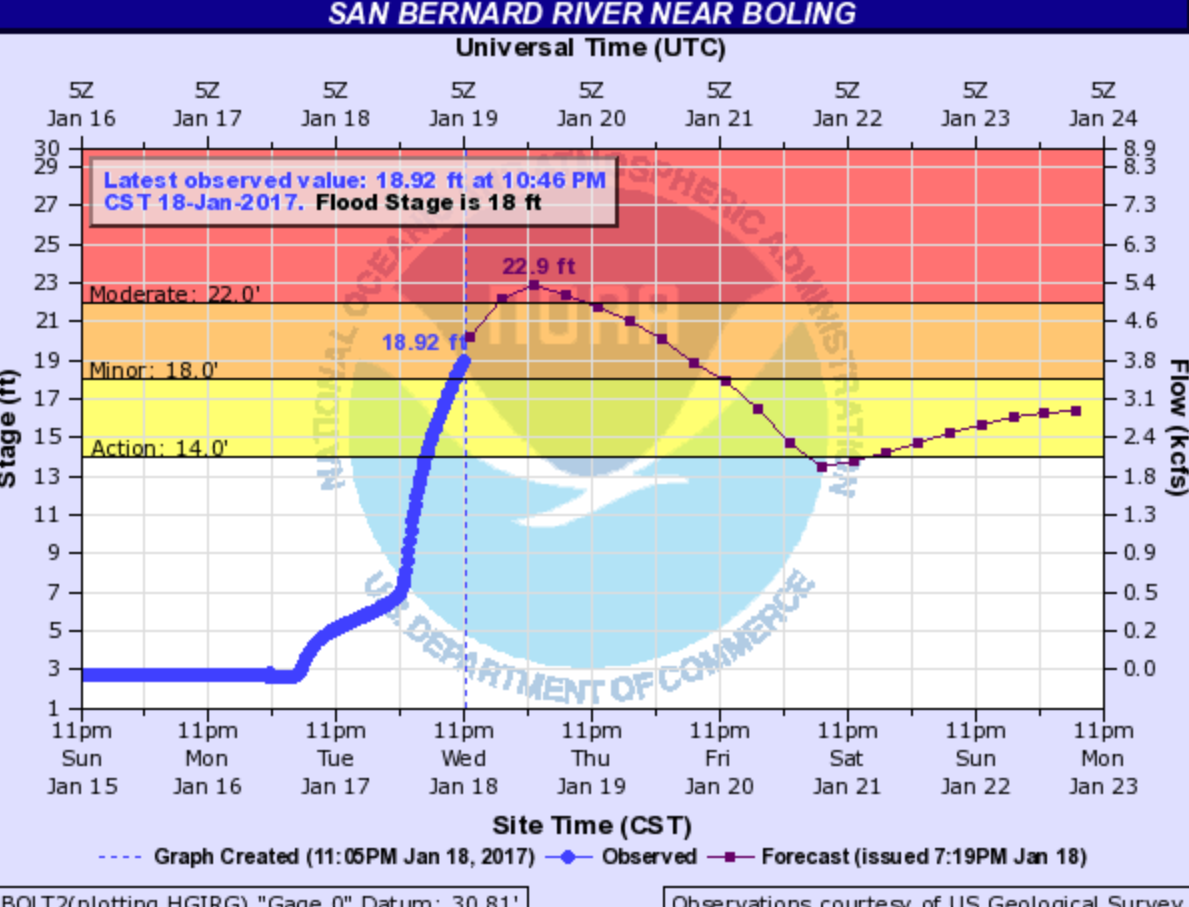 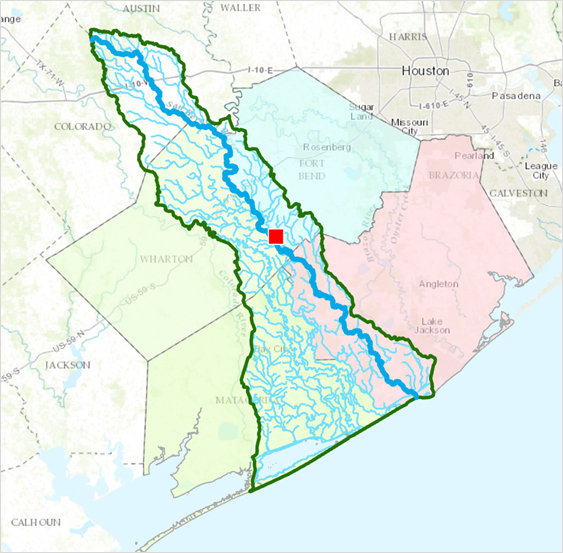 http://water.weather.gov/ahps2/hydrograph.php?wfo=hgx&gage=bolt2
National Water Model Forecast Map
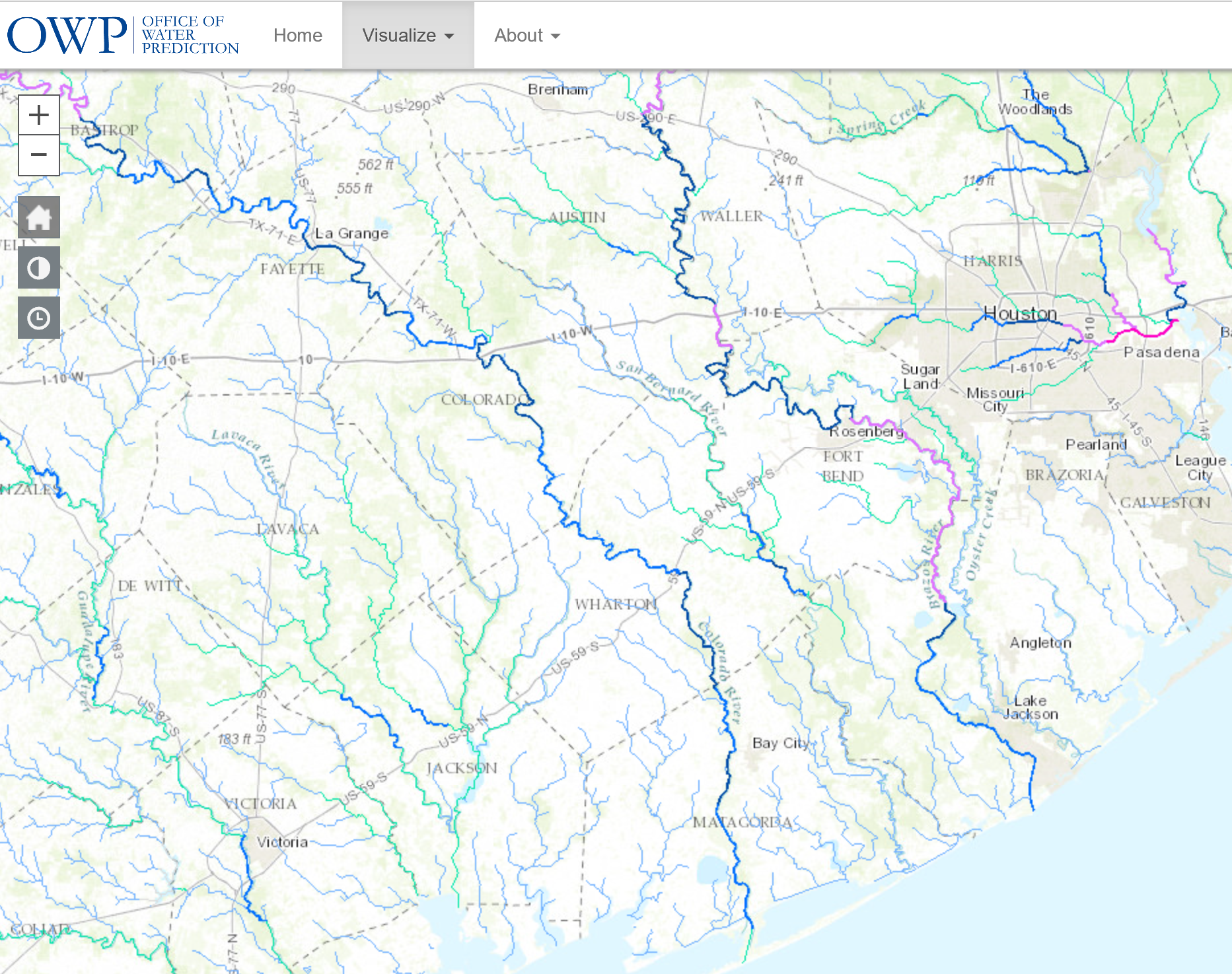 San 
Bernard 
River
Fort 
Bend
Wharton
Brazoria
Matagorda
http://water.noaa.gov/map
Forecast of National Water Model for San Bernard River at Boling (peak of 4727 cfs at 10AM)(made at 3 AM Central Time, accessed at 5:30AM 18 Jan 2017)
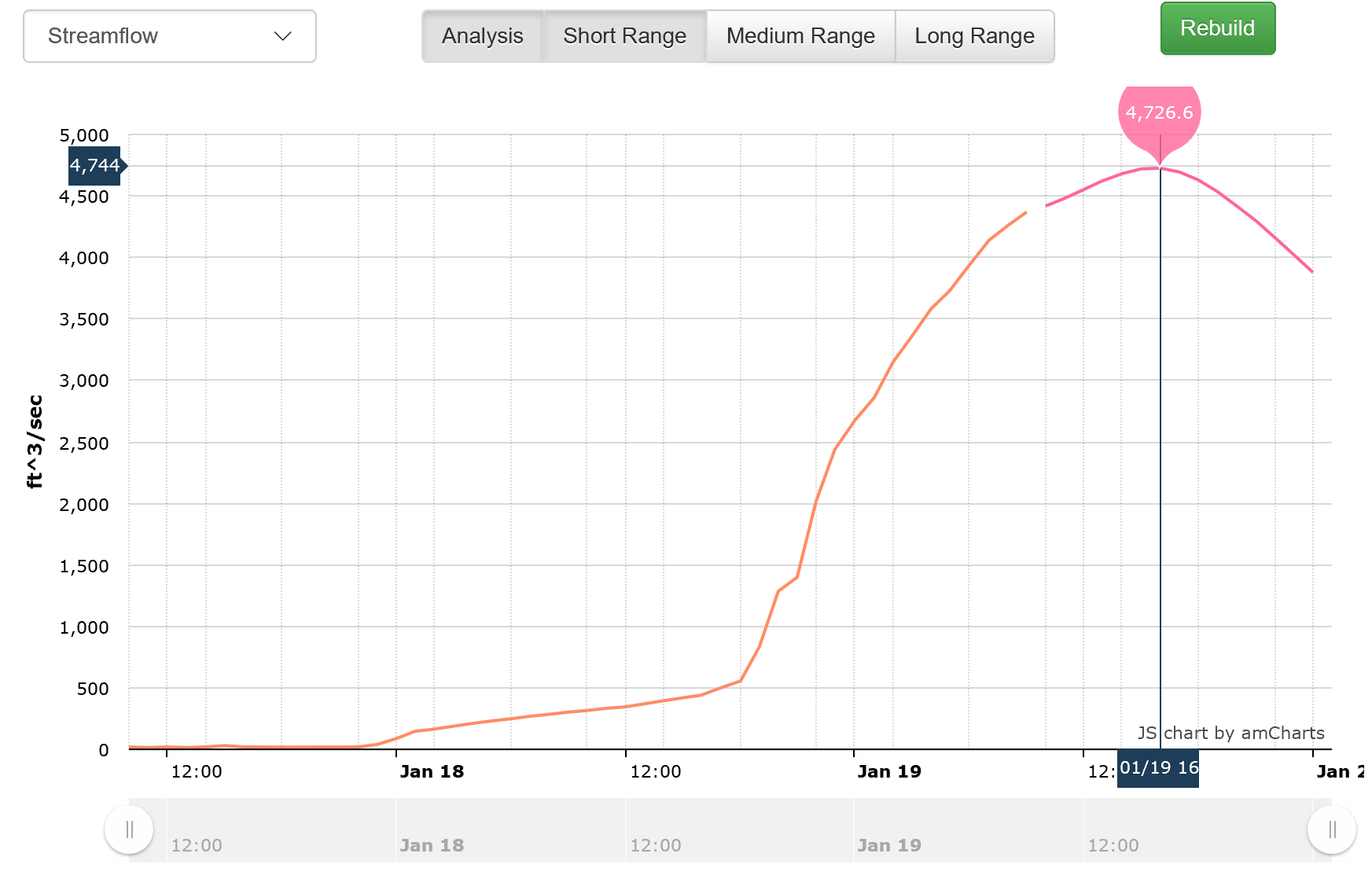 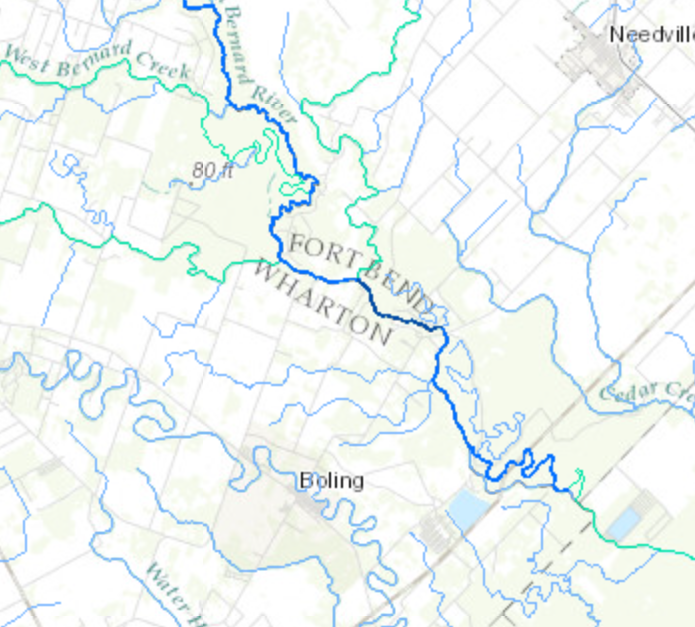 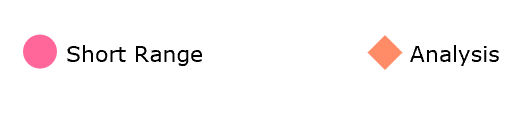 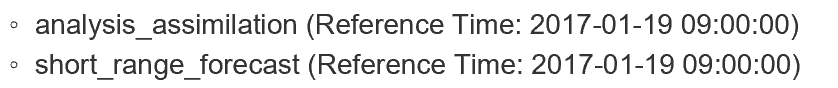 National Water Model in San Bernard Basin (800 catchments and stream reaches)
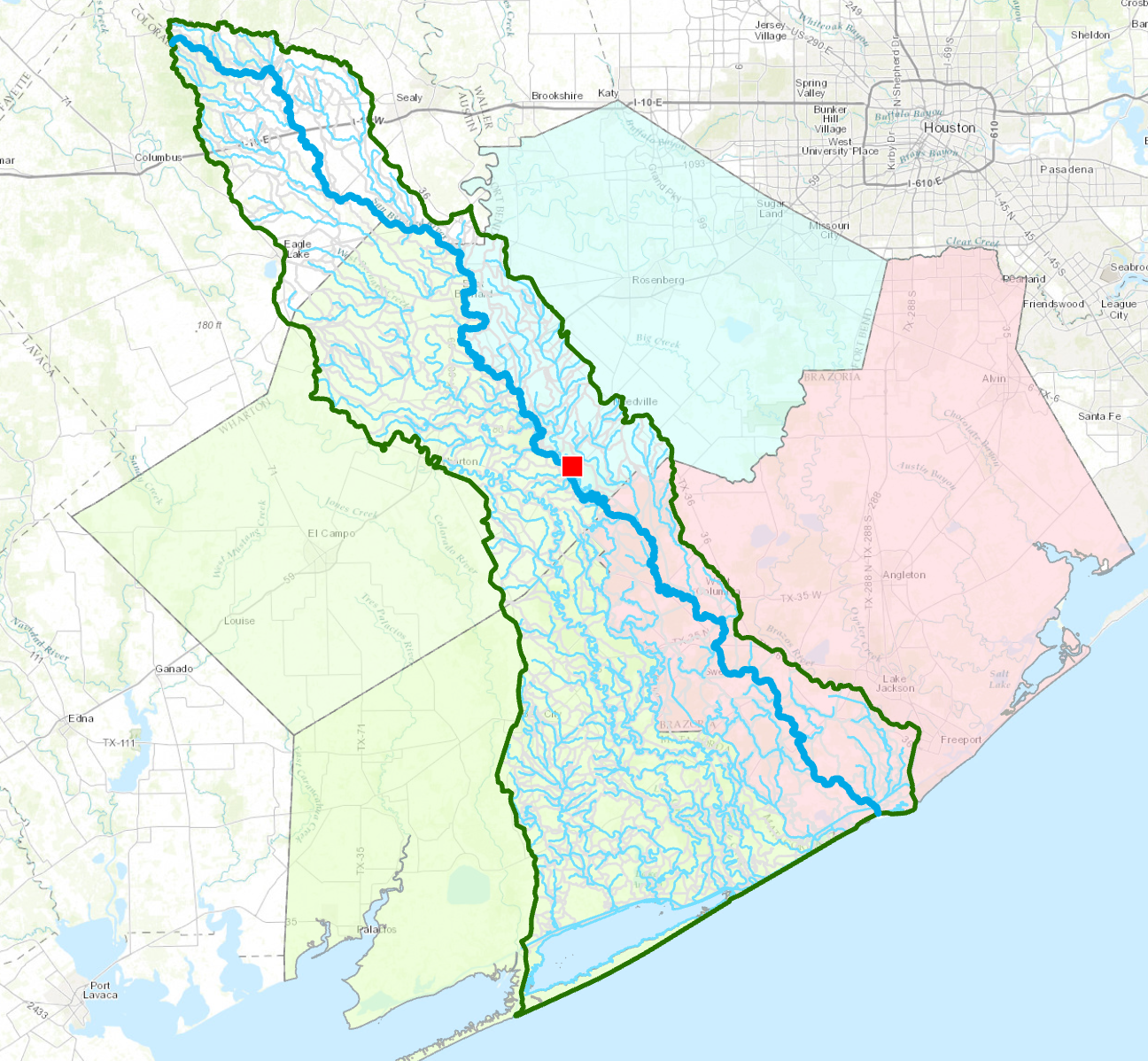 Forecasts are available
 
for each individual stream
TDEM Flood Inundation Mapping System
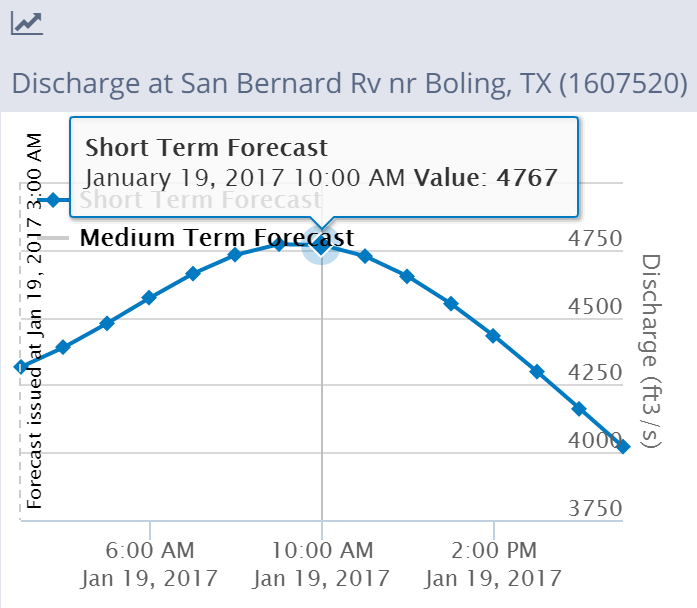 Forecast of discharge from National Water Model
Converted to depth using a synthetic rating curve
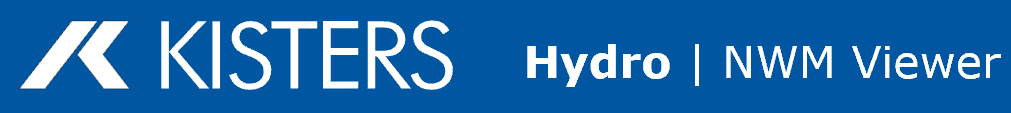 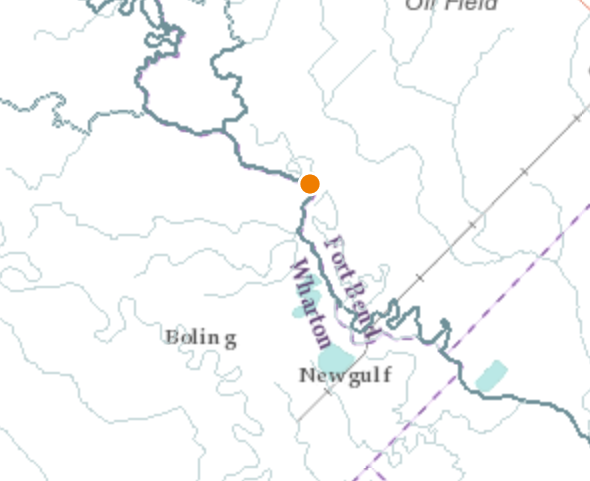 Discharge = 4767 cfs(from National Water Model)
San Bernard River near Boling, TX
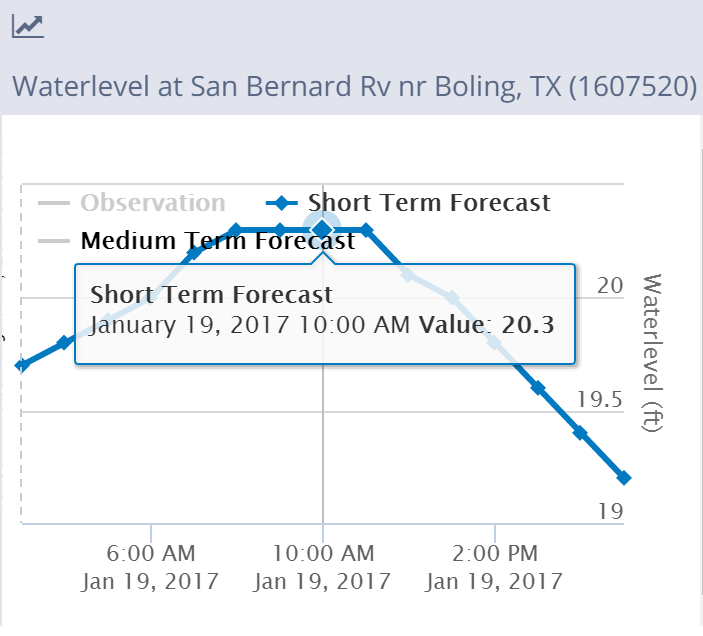 Water Depth = 20.3 ft
(from synthetic rating curve)
(these data are from the 2AM NWM forecast because 
of the time lag to do the conversion to depth)
Comparison of WGRFC and NWM/TDEM forecast of Water Depth on San Bernard River near Boling, TX
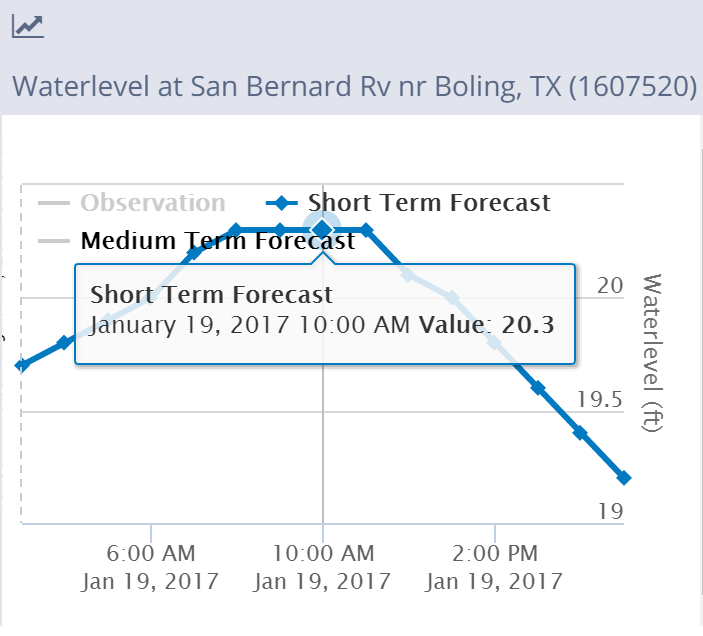 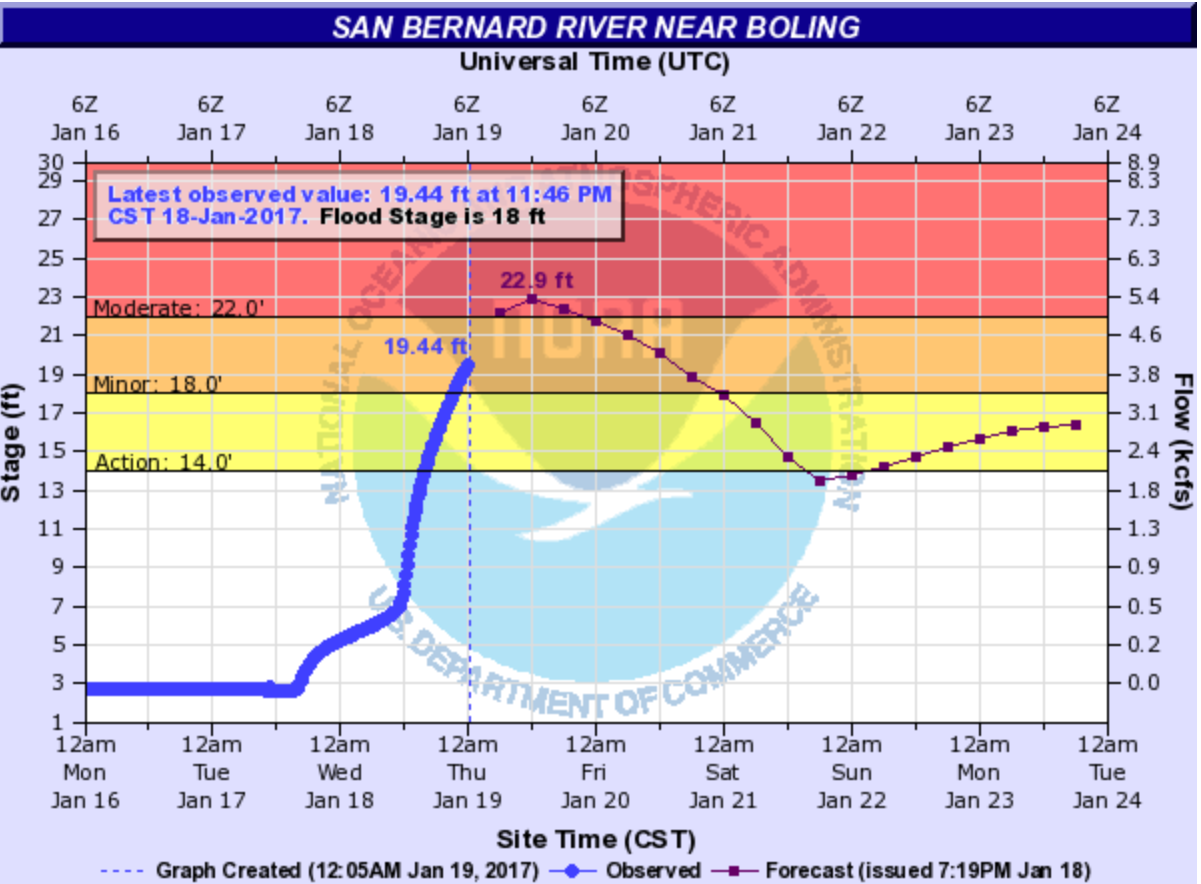 Water Depth = 20.3 ft
(from synthetic rating curve)
Water Depth in Stream from 
synthetic rating Curve applied to 
National Water Model forecast = 20.3 ft
Stage Height of Forecast = 22.9 ft

Minus Stage Height at Zero Discharge ~ 2.8 ft

Equals Water Depth in Stream of 20.1 ft from WGRFC Forecast
There is less than 1 foot difference between these two forecast depths!
Lesson Learned: Need Local Intelligence
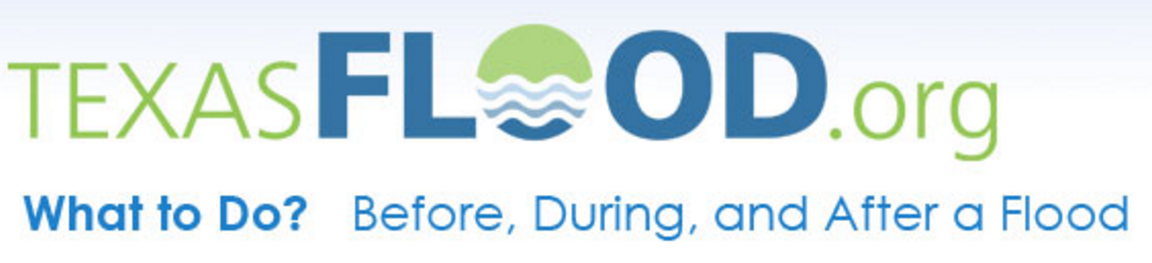 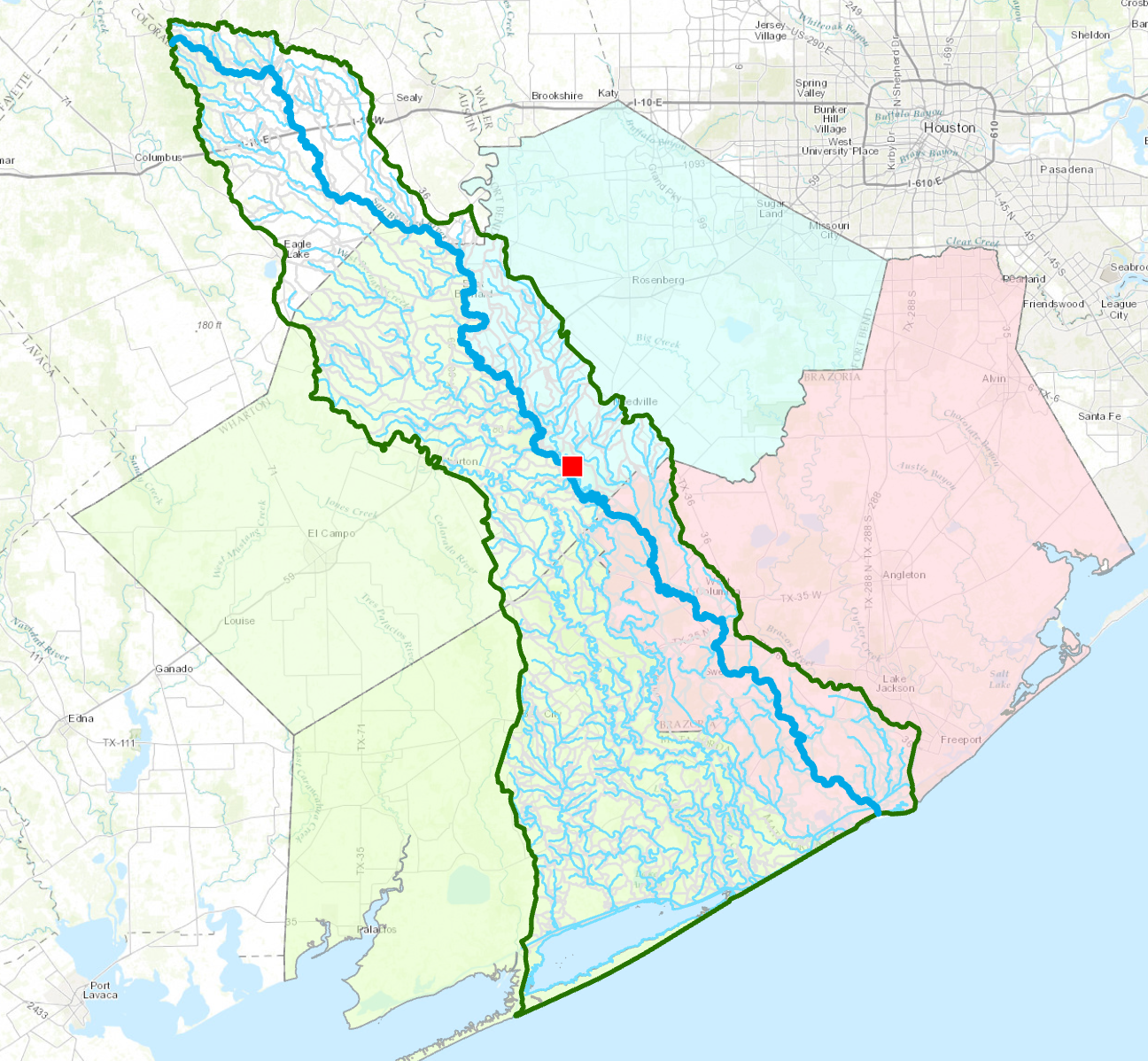 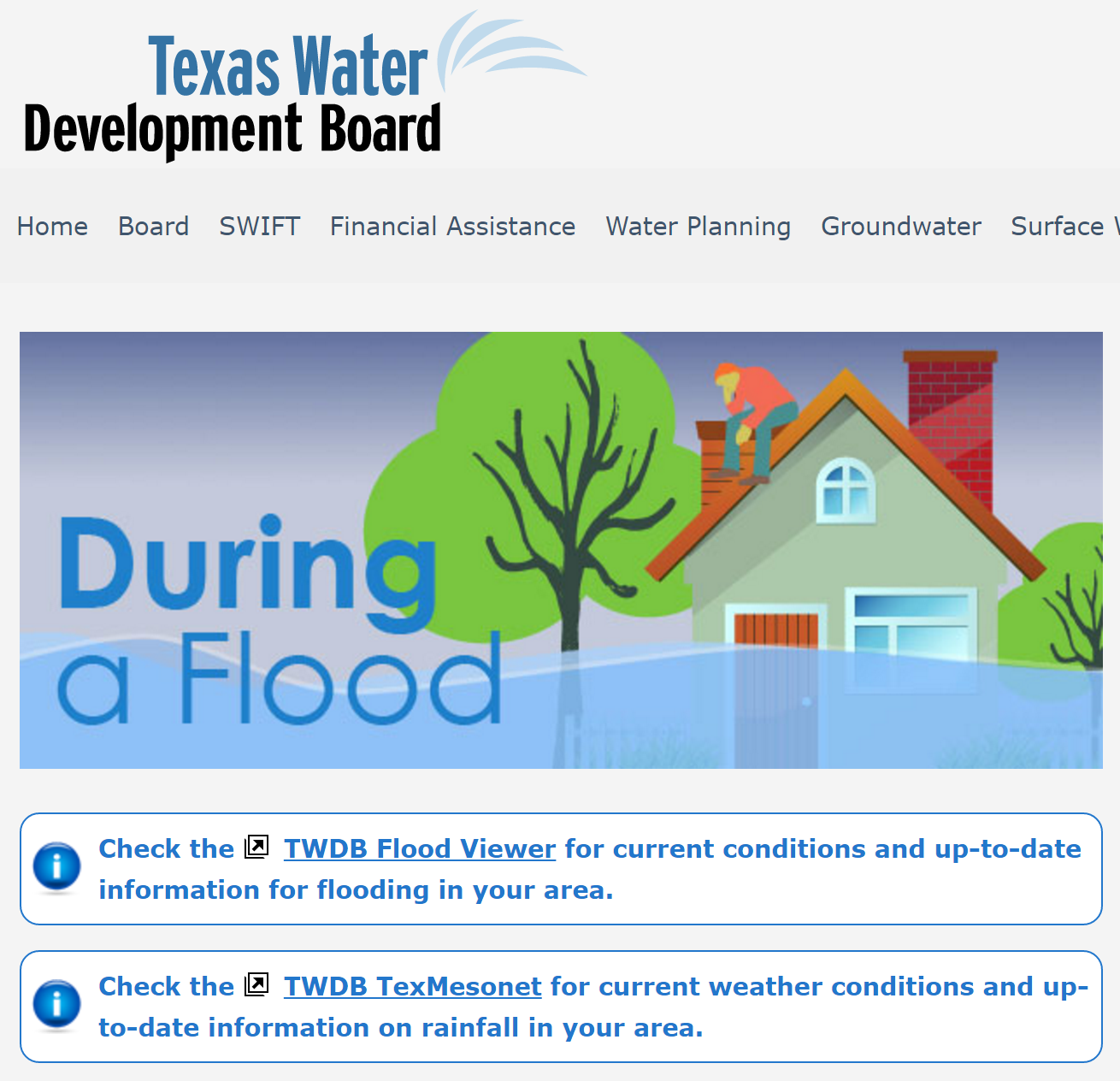 800 
stream 
reaches
Need for information 
from impacted areas
during floods

Crowd sourcing

Twitter

Send a photo or video

Georeference this info

Use it to update 
predictions
Flood Response Mapping
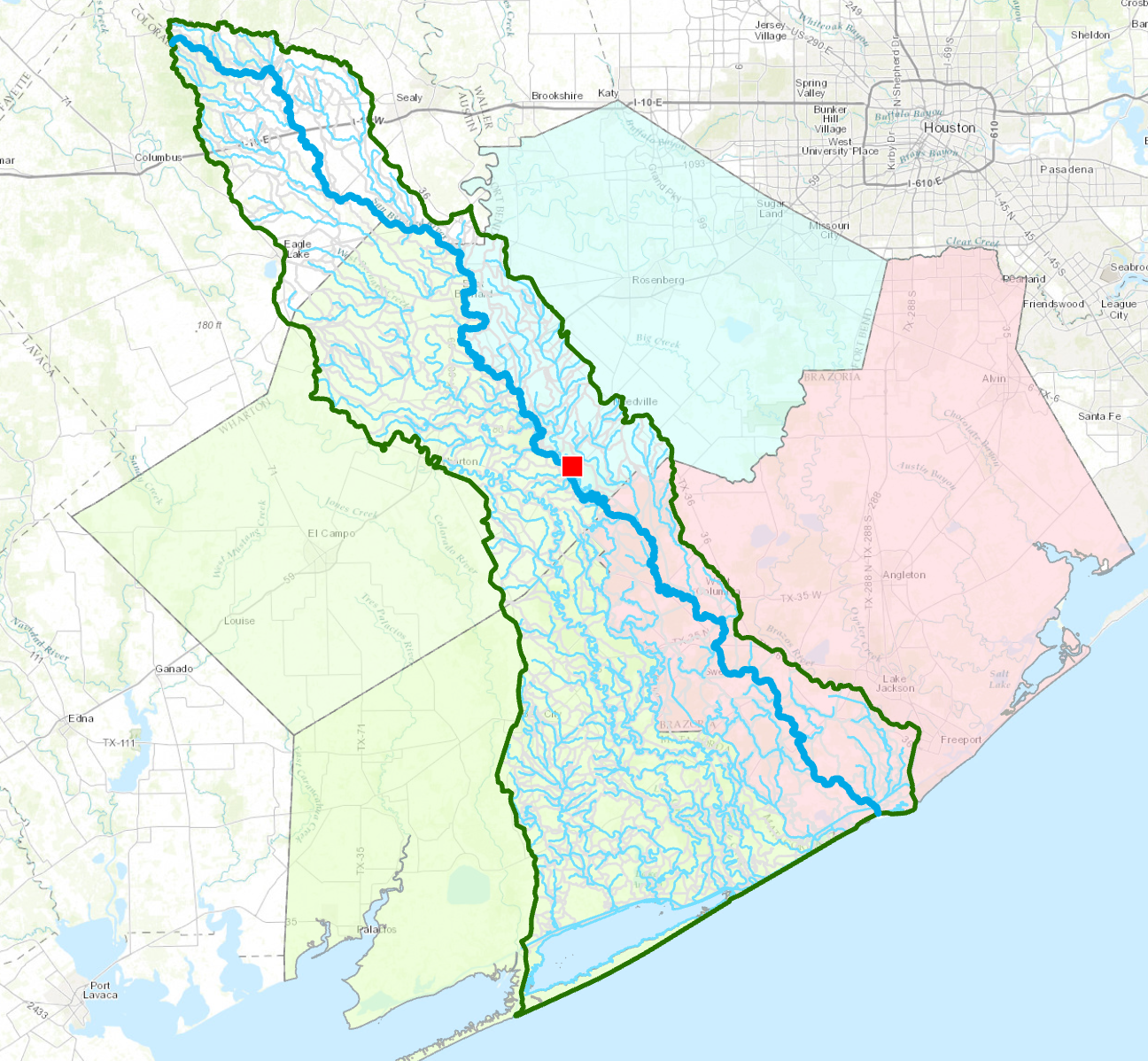 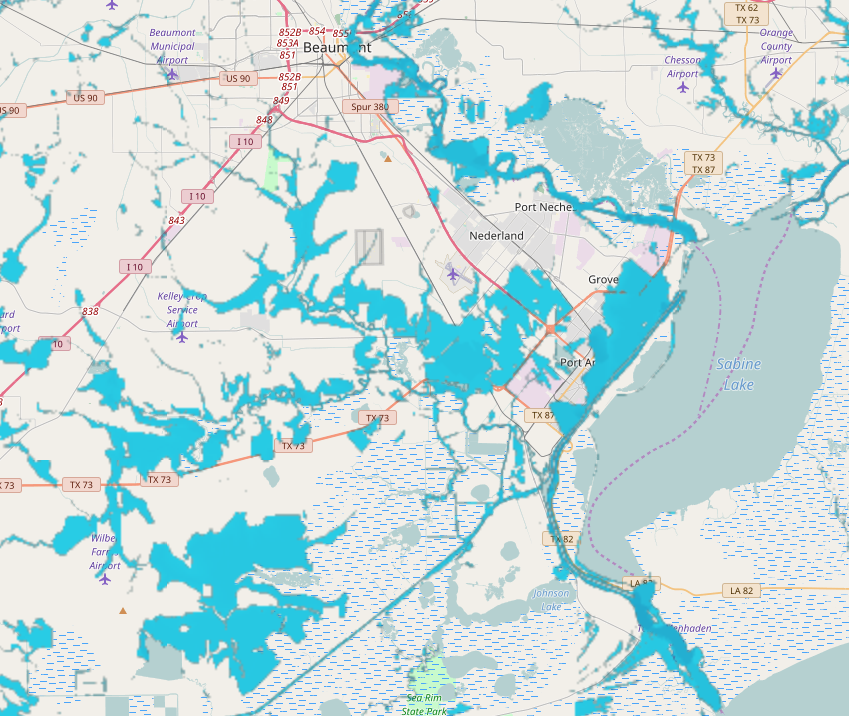 Level 1 – approximate inundation mapping
Level 2 – approximate impact mapping
Level 3 – detailed inundation mapping
Level 4 – detailed impact mapping
Uses National Elevation Dataset
and rating curves

Impact at County scale
Uses LIDAR and 
detailed hydraulic modeling 

Impact at Stream Reach scale
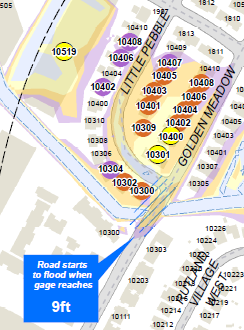 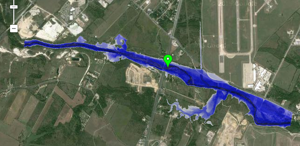 Texas Address Points
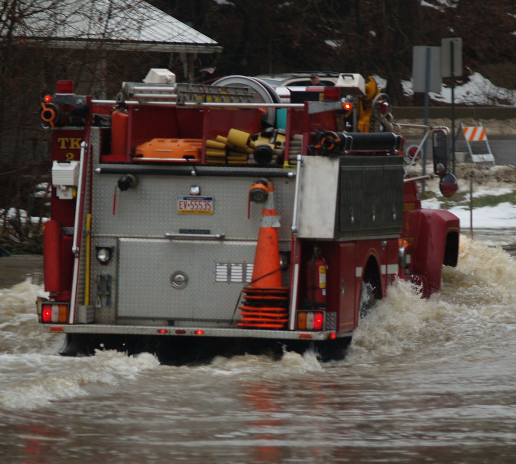 8.6 million points
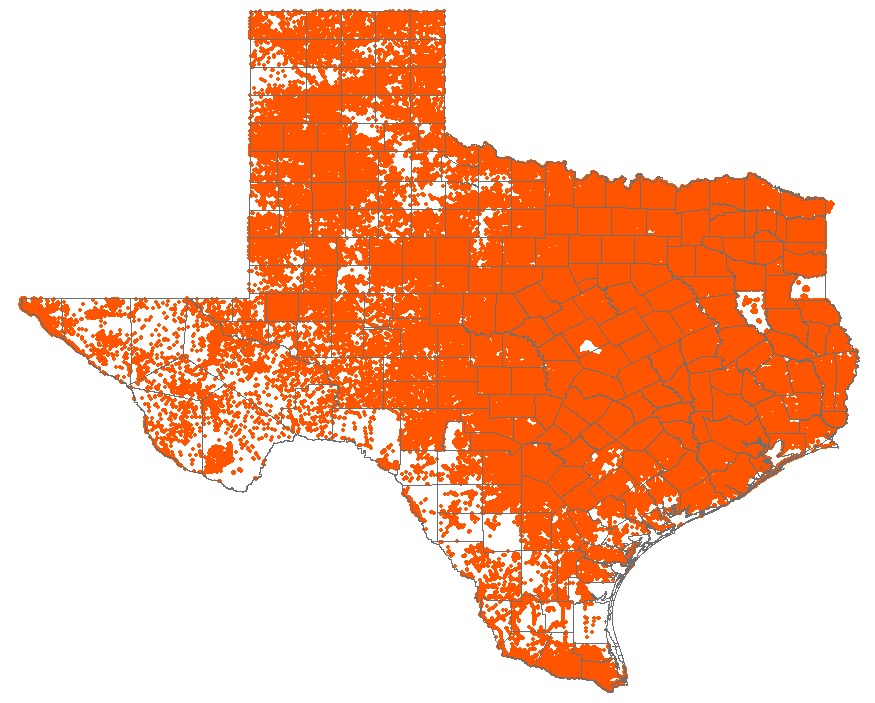 Can TNRIS help to 
maintain these data?
Used for dispatching emergency 
response vehicles in 911 systems
What is a Floodplain?
24
Method for Determining Flood Risk:Height Above Nearest Drainage (HAND)
Flooding occurs when Water Depth is greater than HAND
Address Point at a home
HAND
Flood
Normal
Real-Time Flood Inundation Mapping Onion Creek at Highway 183
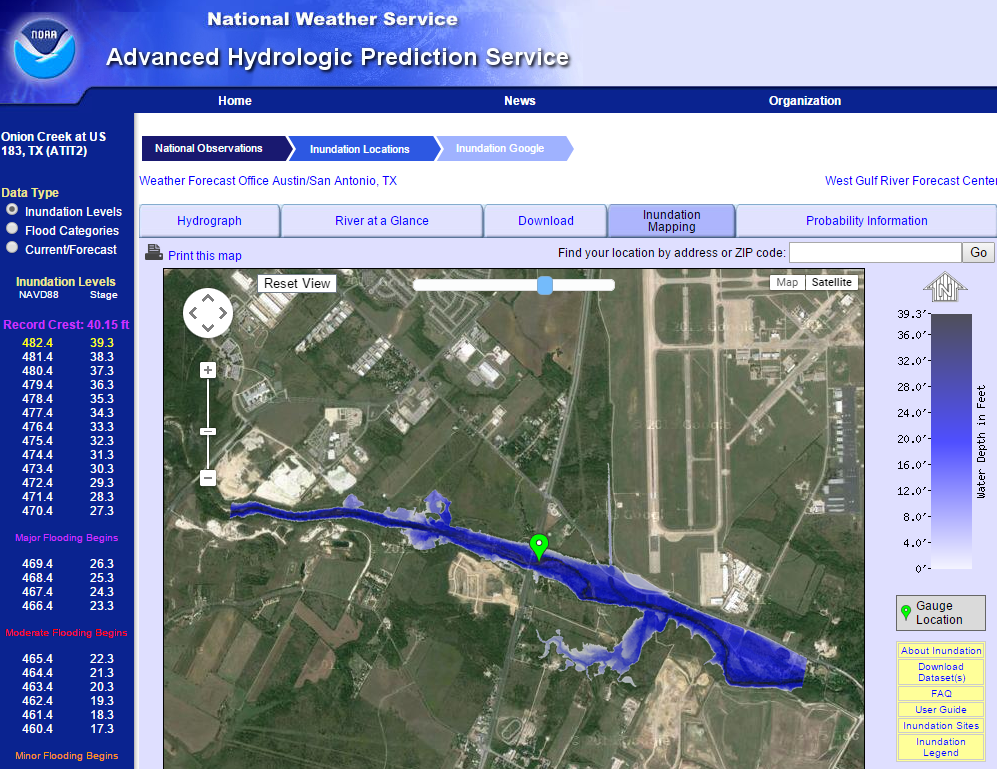 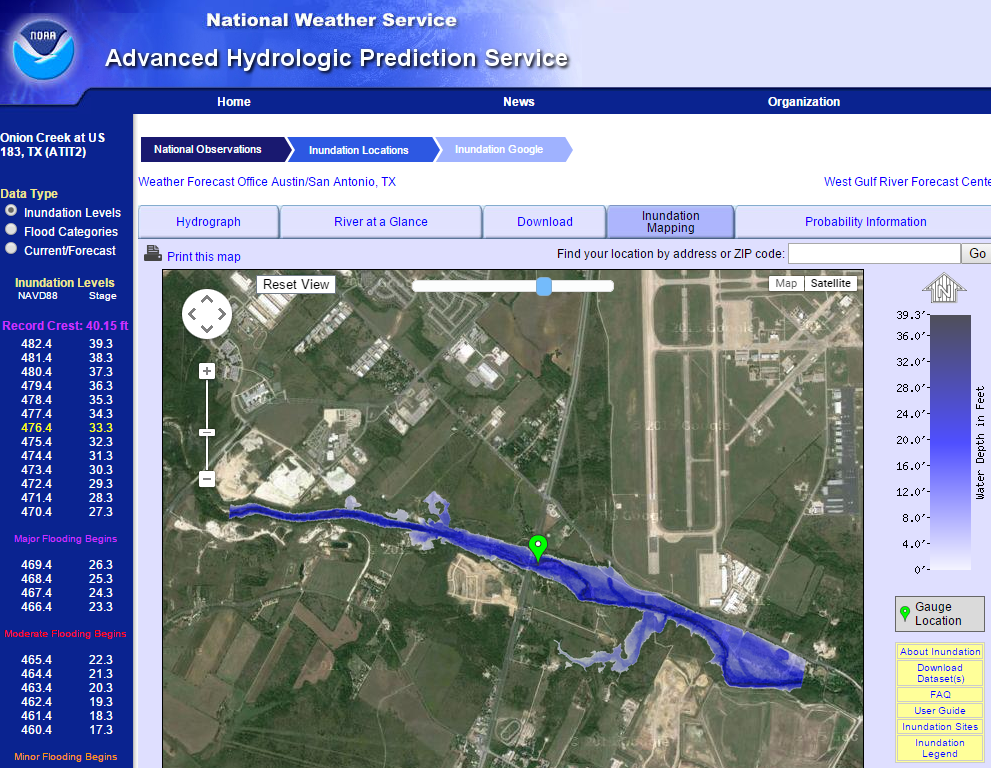 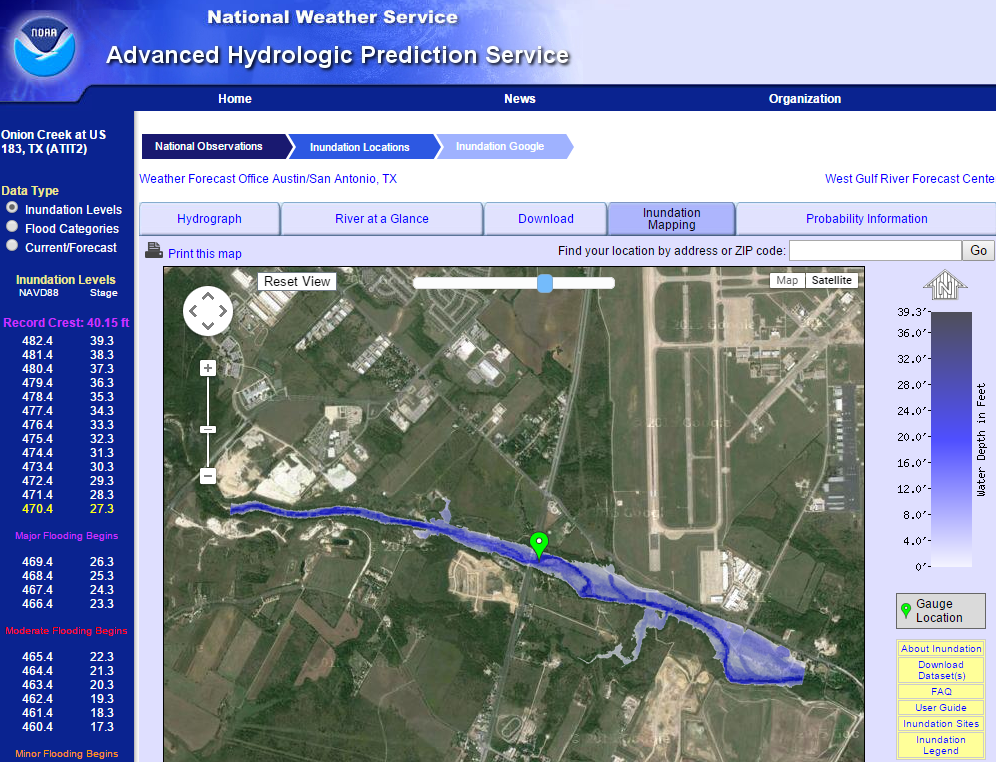 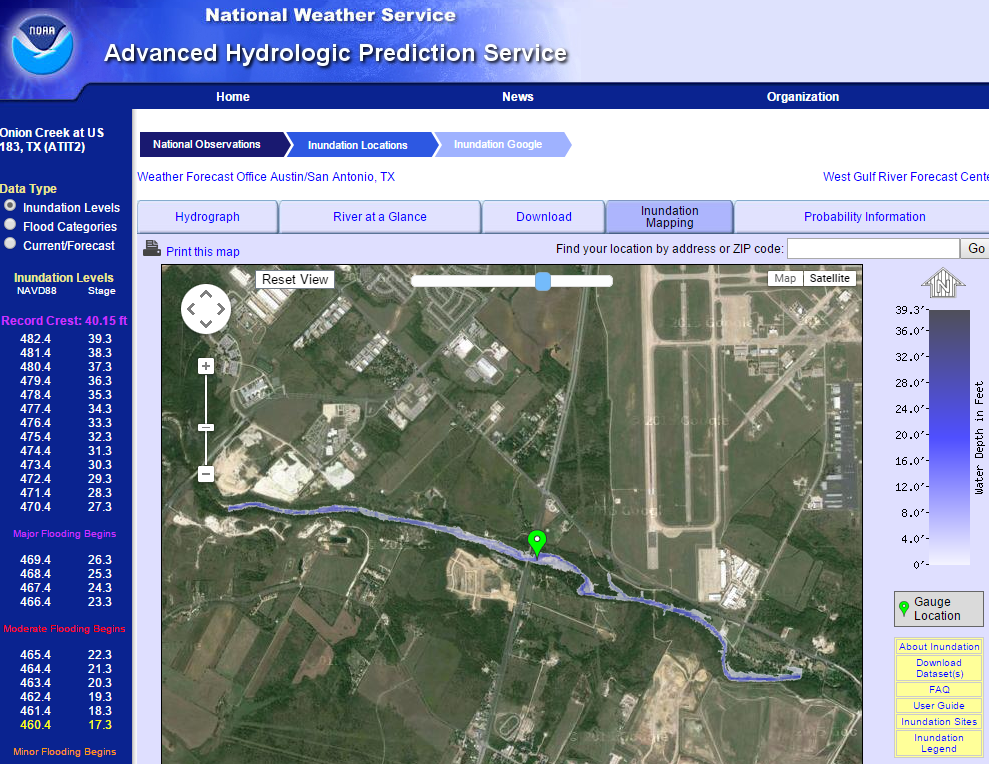 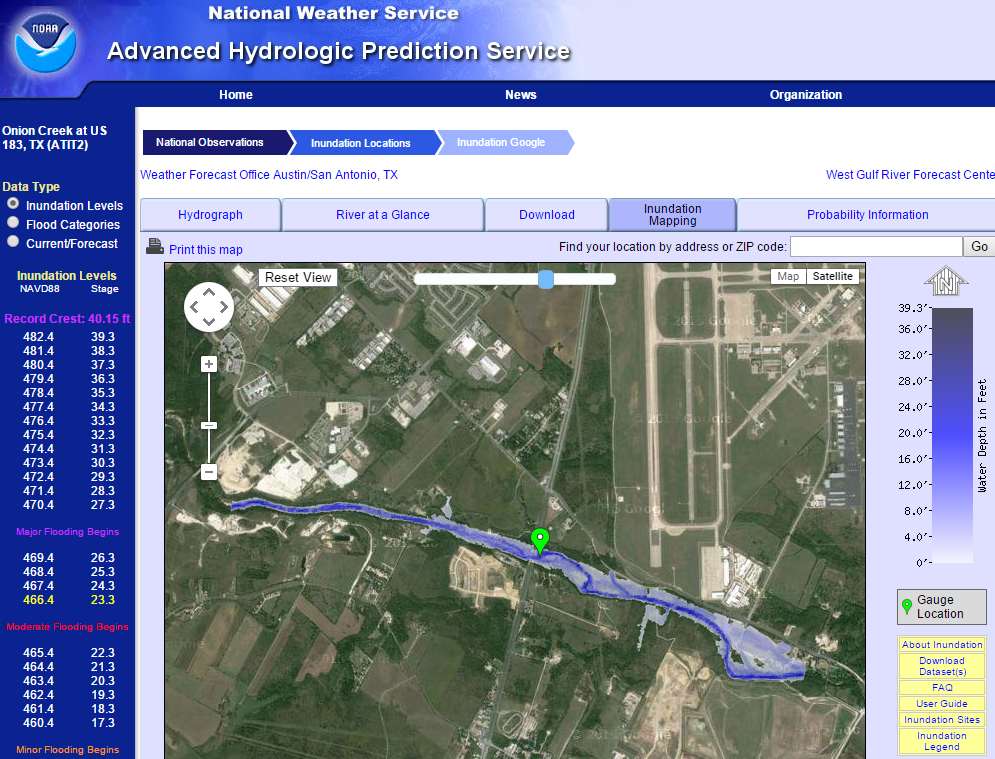 http://water.weather.gov/ahps2/inundation/inundation_google.php?gage=atit2
Continental-Scale Flood Inundation Mapping
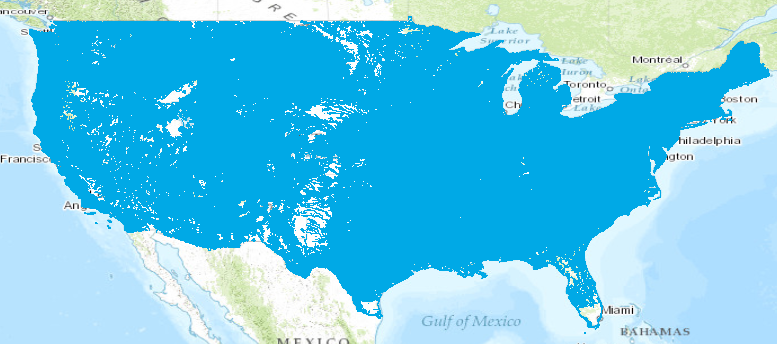 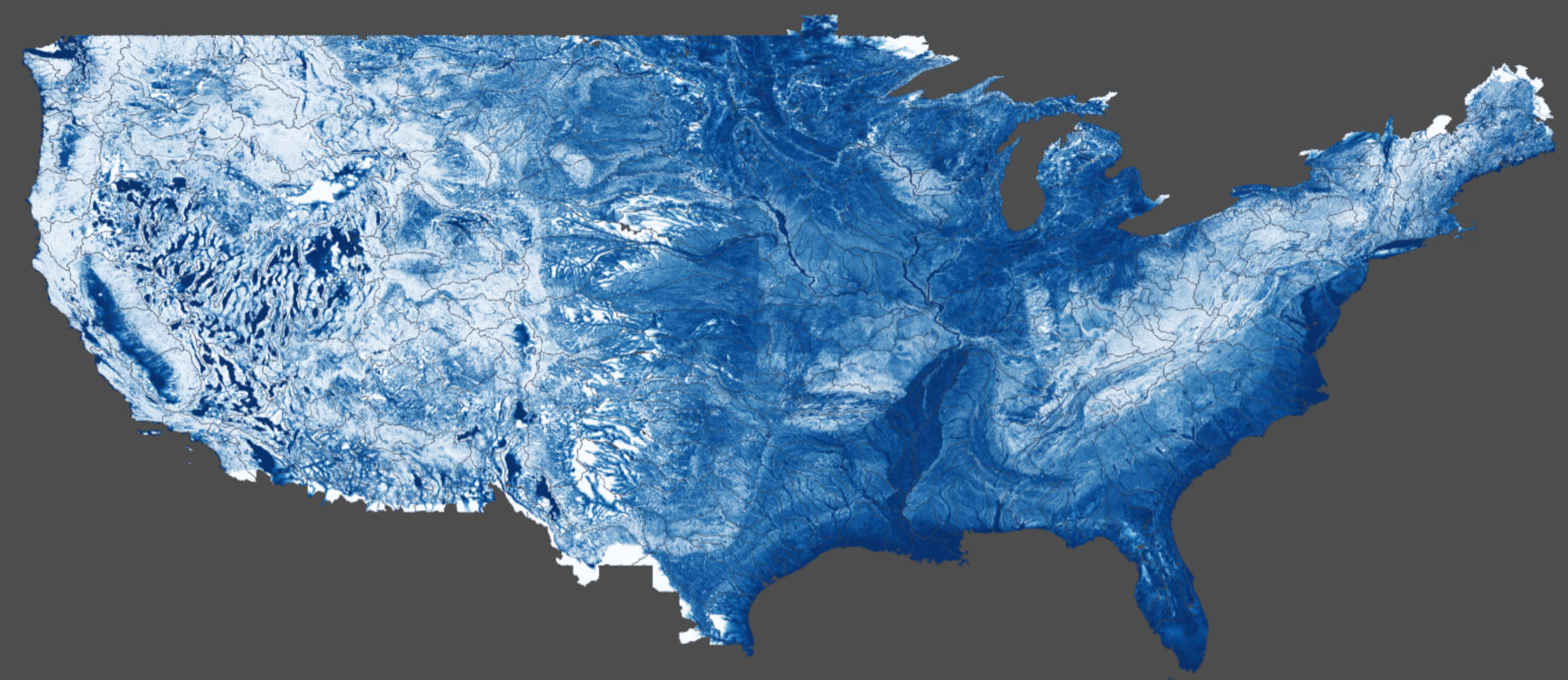 Catchments and Flowlines
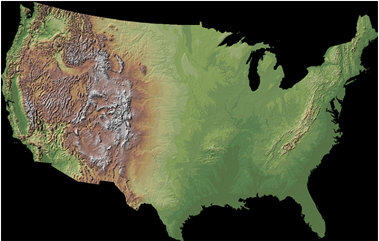 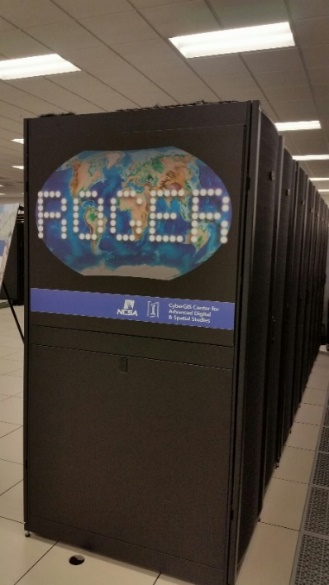 Height Above Nearest 
Drainage (HAND)(relative elevation of land 
surface cell above cell in 
stream to which it flows)
Digital Elevation Model
Height Above Nearest Drainage for Texas
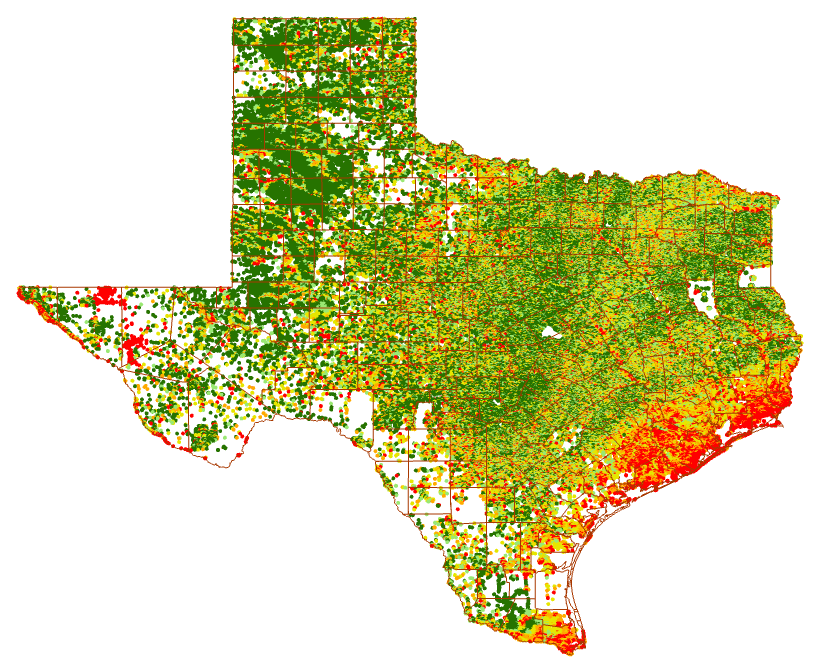 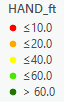 Height Above Nearest Drainage for Address Points in Williamson Creek
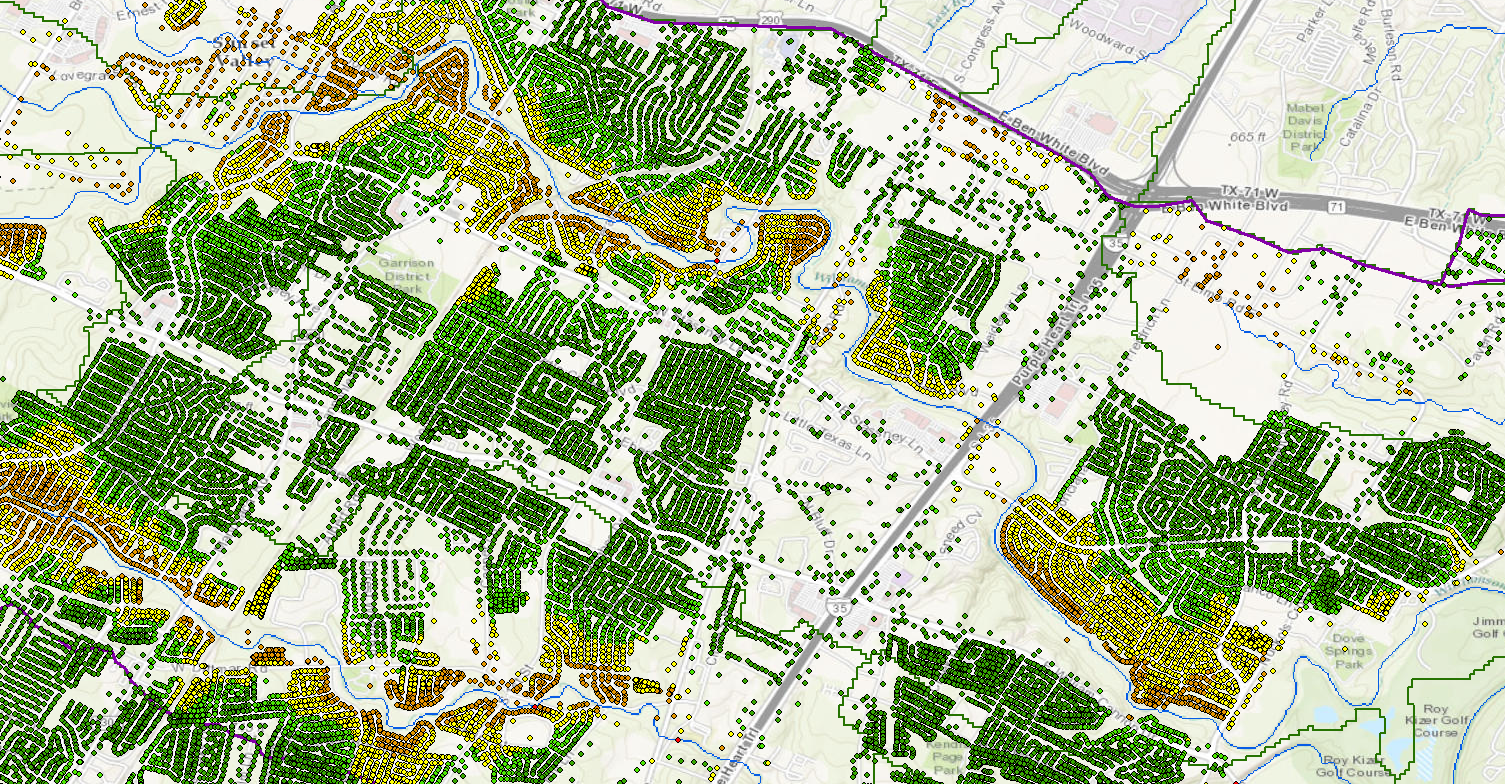 This Information Can be Used for Detailed Flood Response Planning by First Responders
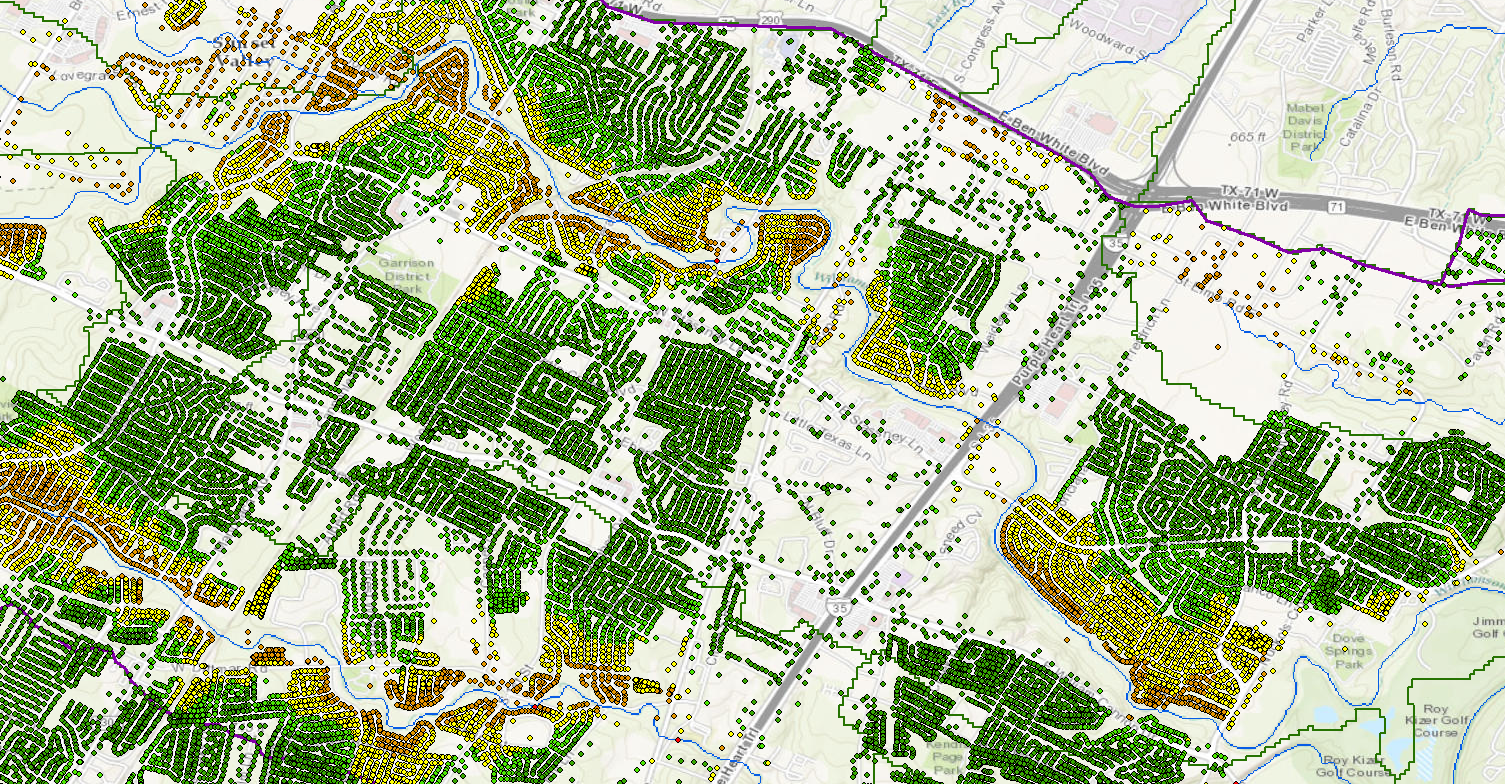 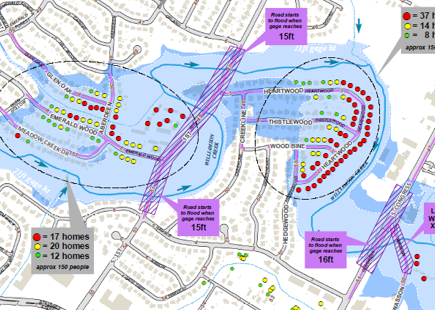 USGS Rating Curve at a Stream Gage
Onion Creek at Highway 183
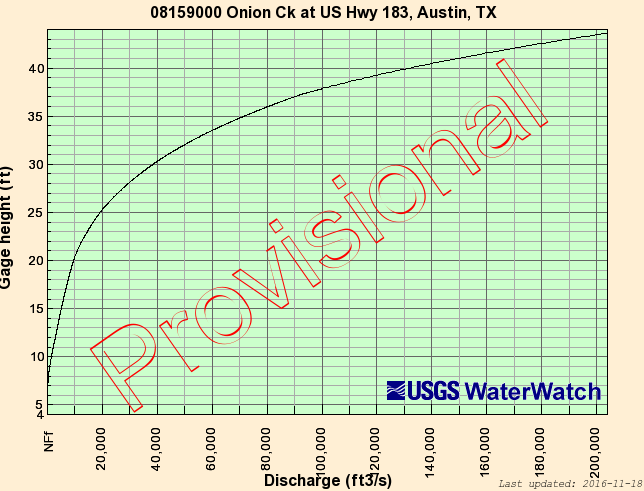 Measure 
Water Level
Determine Discharge
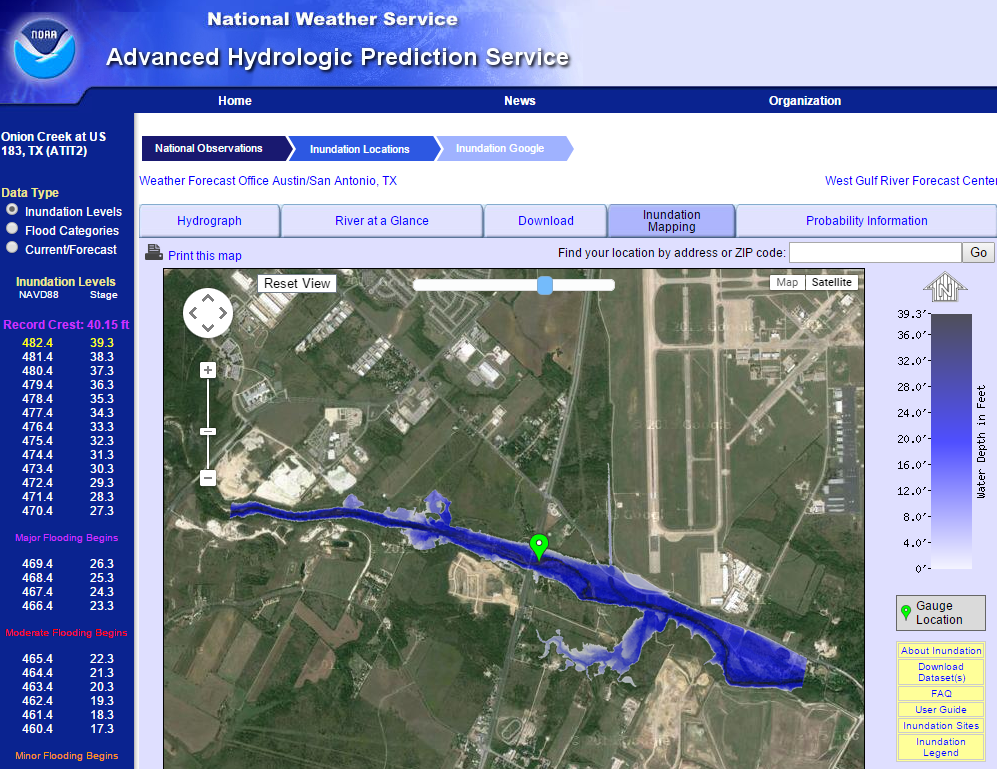 Reach Hydraulic Parameters
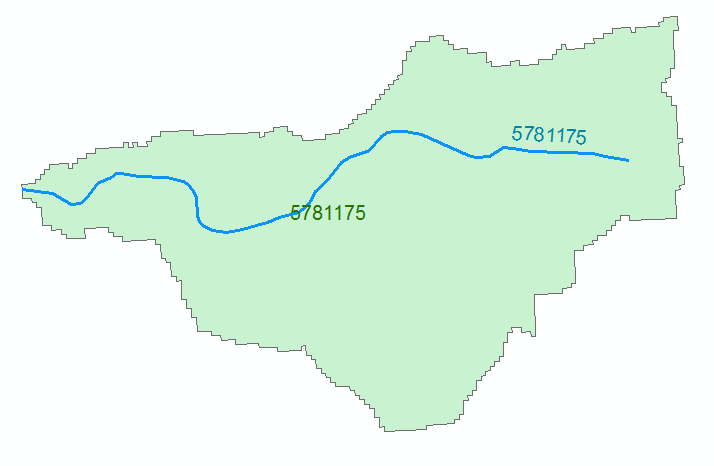 Surface Area
As
L
V
Volume
Wetted Bed Area
Ab
T
Cross Section Area
A
Depth
y
Wetted Perimeter
P
Top Width
Hydraulic Radius
Rating Curve – Connects Discharge with Depth
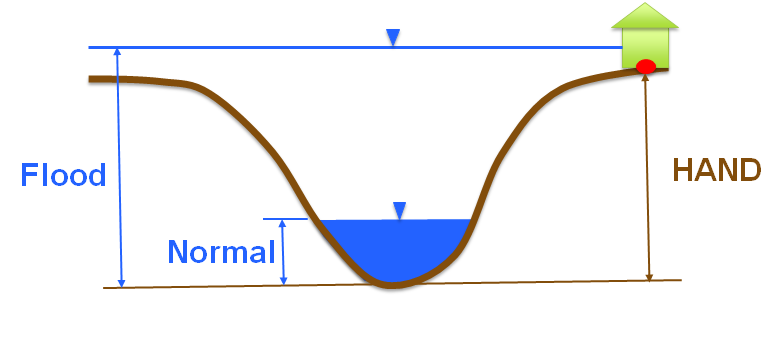 Flood Depth, y (ft)
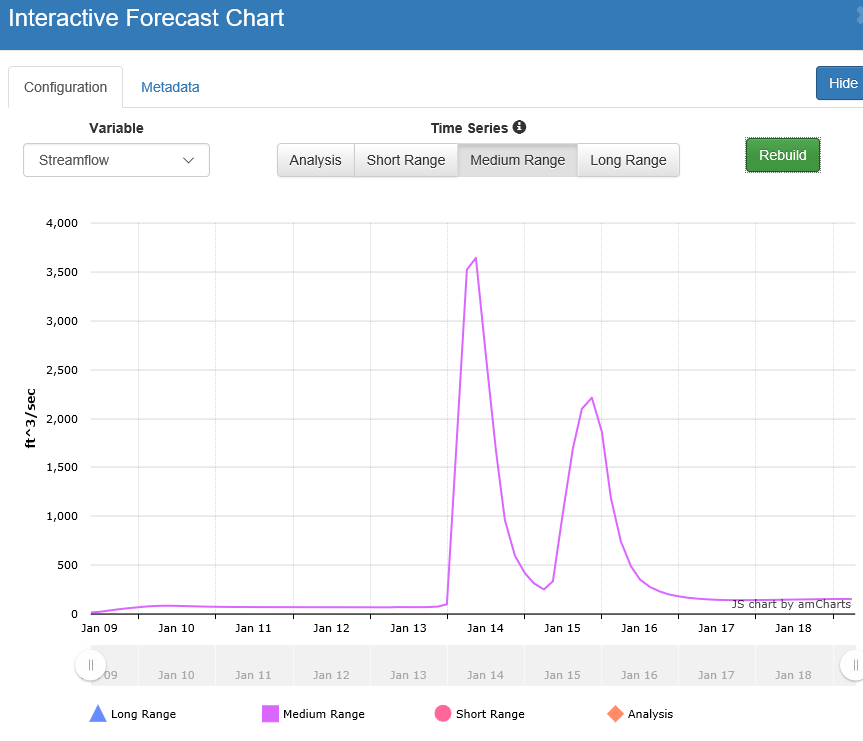 Forecast Discharge, Q, 
from National Water Model
Continental-Scale Flood Inundation Mapping
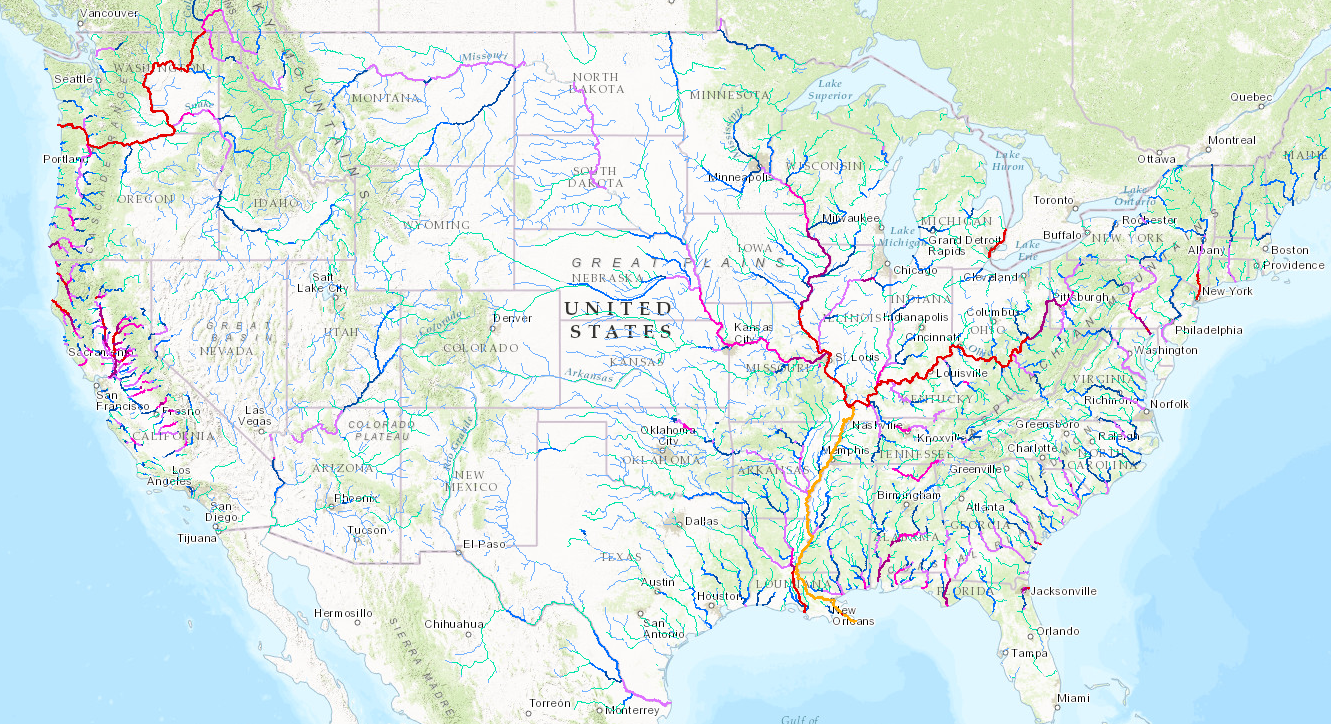 1. Forecast discharge with National Water Model

2. Convert discharge to depth using rating curve

3. Convert depth to inundation using HAND

4. Add Address Points to assess impact
2
1
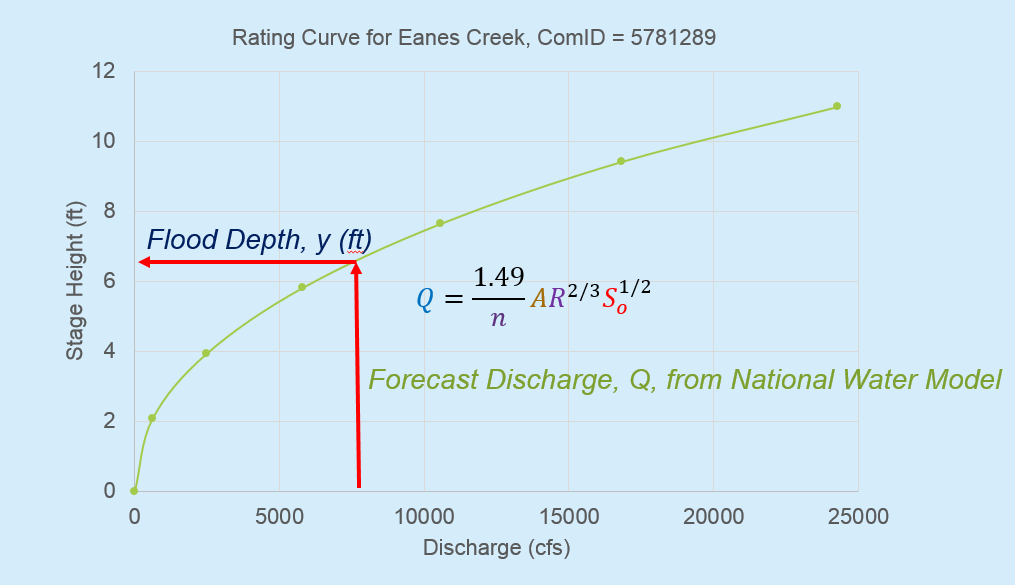 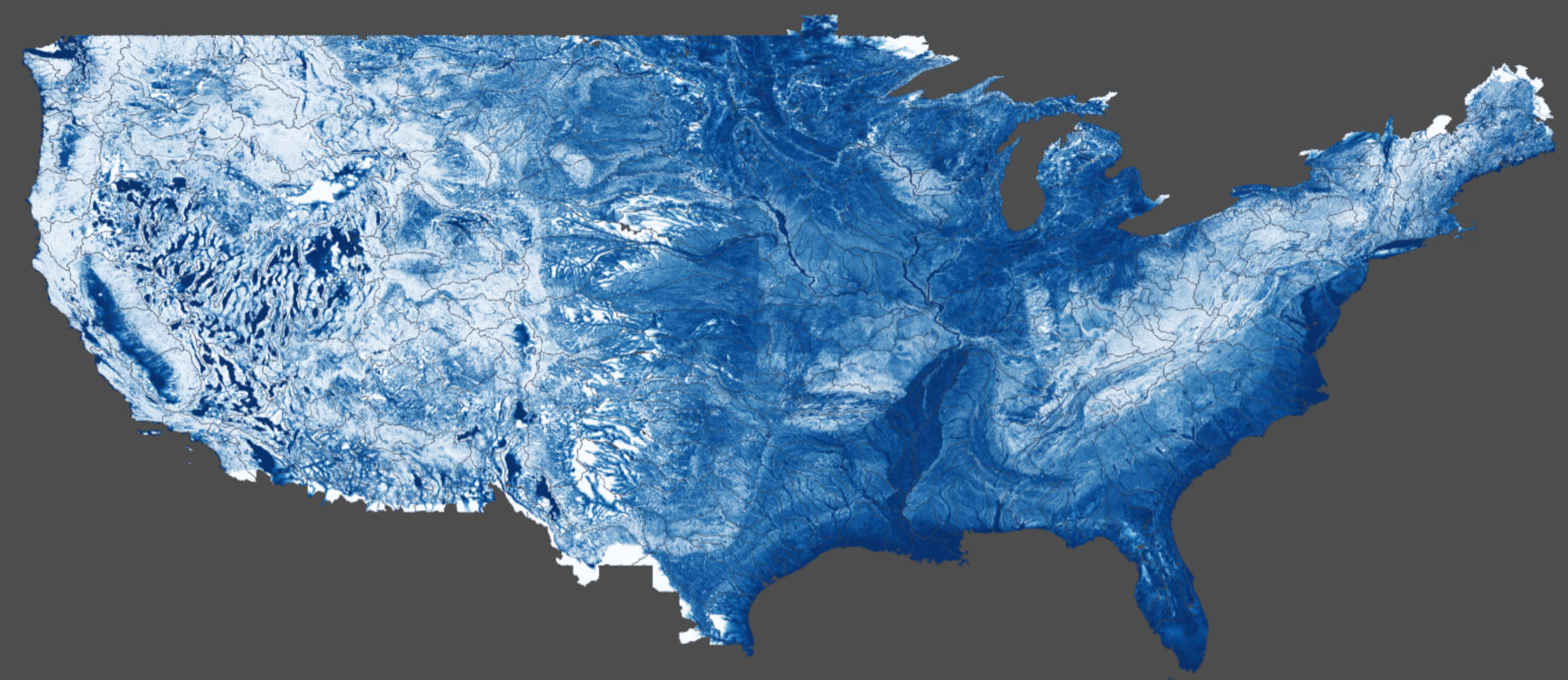 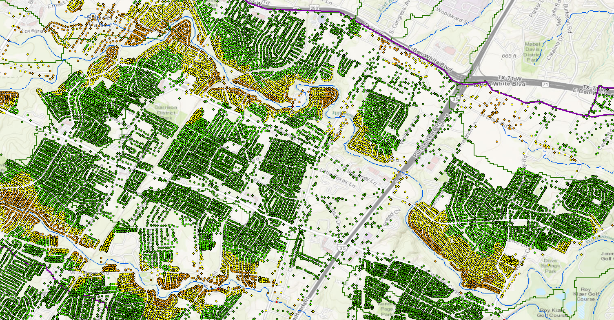 3
4
The challenge of increasing Digital Elevation Model (DEM) resolution
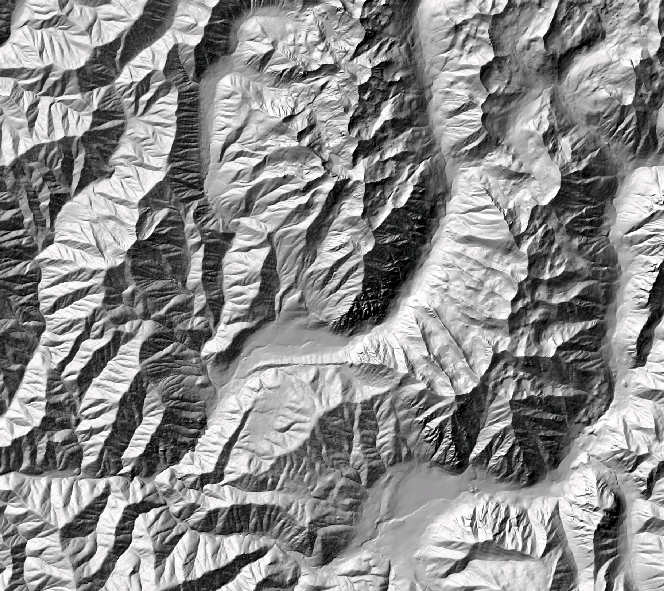 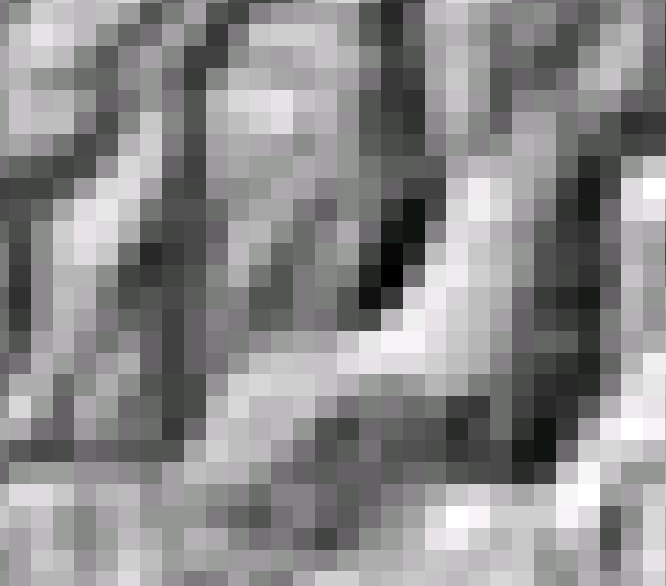 1980’s  DMA  90 m
102 cells/km2
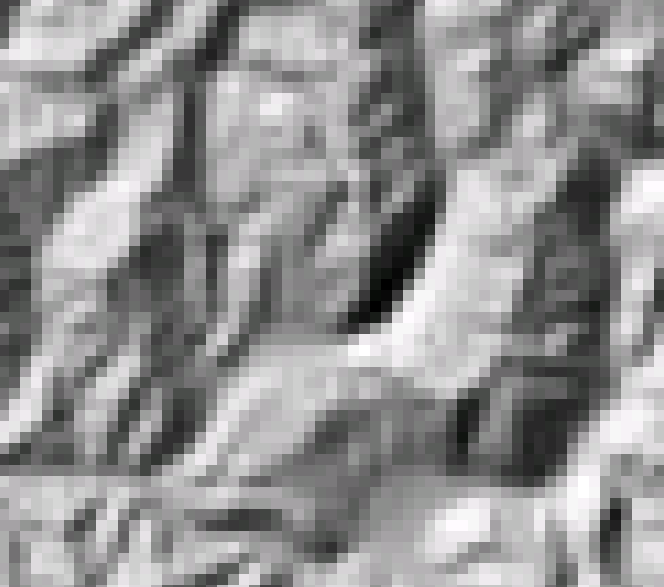 1990’s USGS DEM  30 m
103 cells/km2
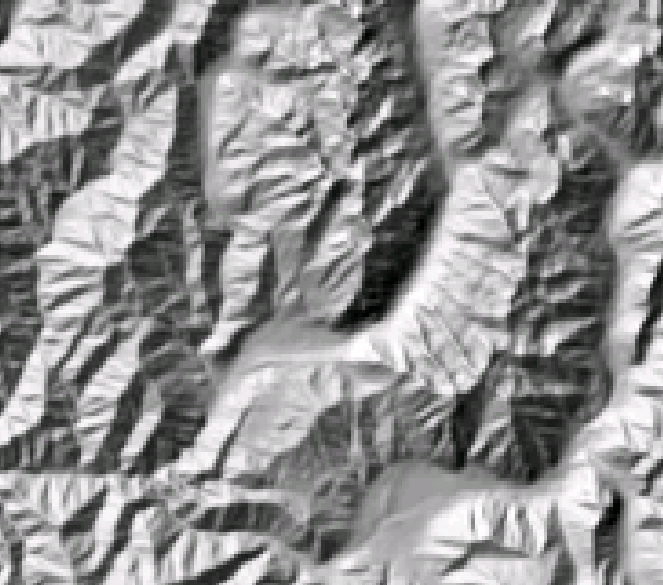 National Elevation Dataset
2000’s NED 10-30 m
104 cells/km2
LIDAR
2010’s LIDAR ~1 m
106 cells/km2
Flood Response Mapping
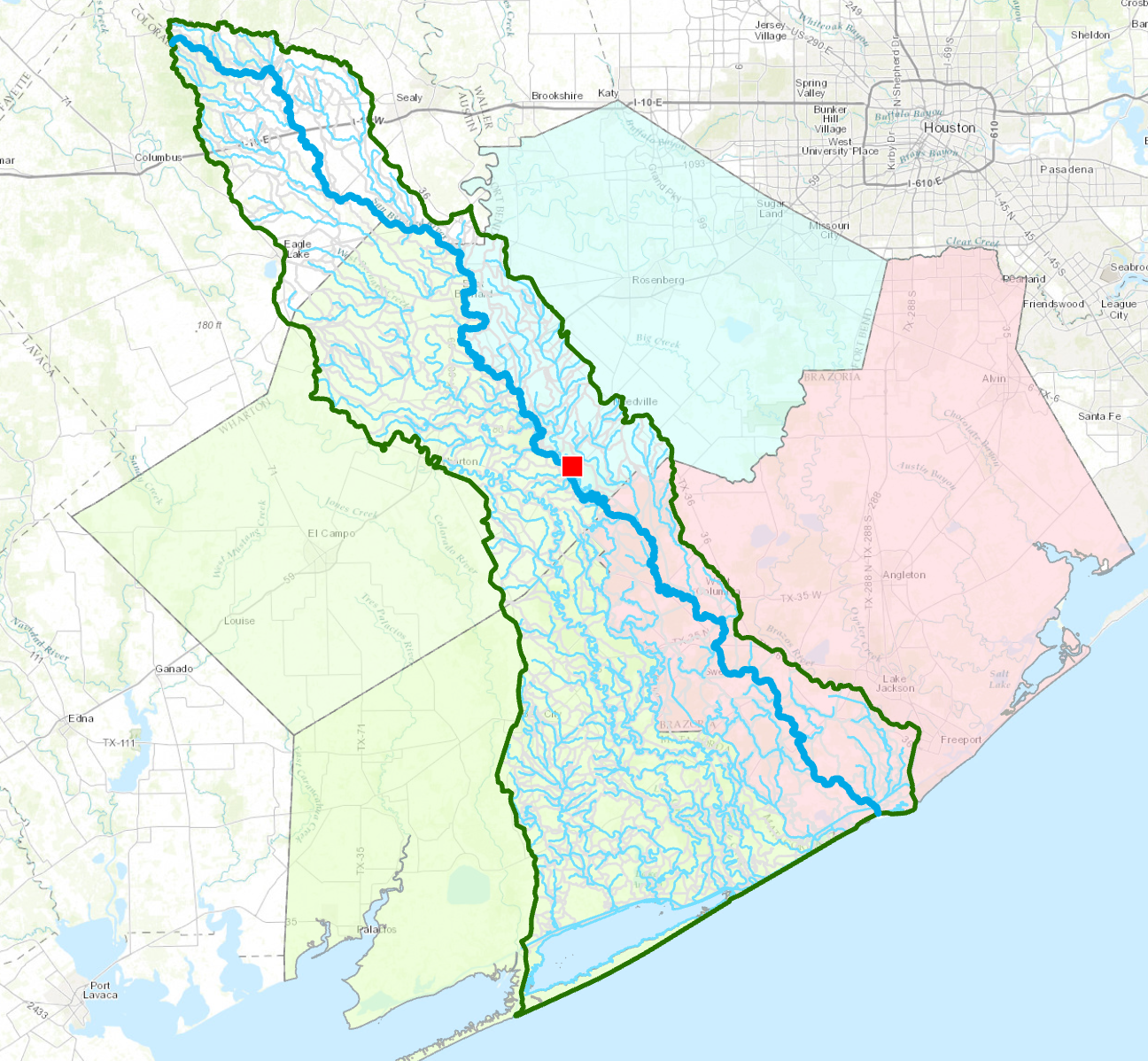 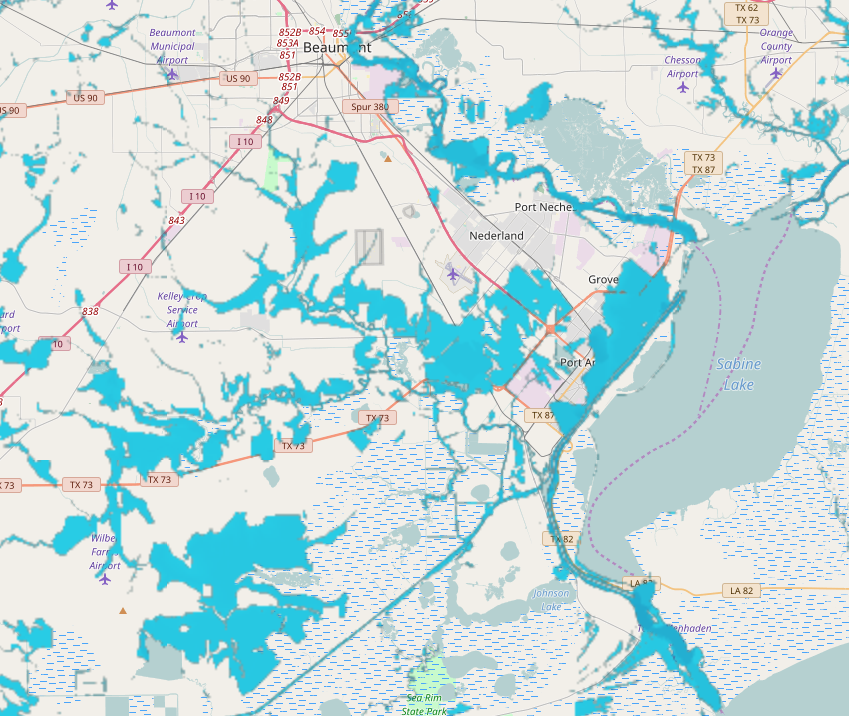 Level 1 – approximate inundation mapping
Level 2 – approximate impact mapping
Level 3 – detailed inundation mapping
Level 4 – detailed impact mapping
Uses National Elevation Dataset
and rating curves

Impact at County scale
Uses LIDAR and 
detailed hydraulic modeling 

Impact at Stream Reach scale
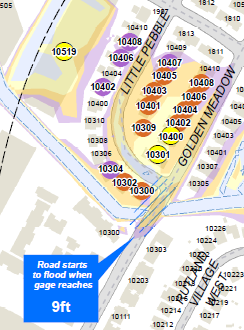 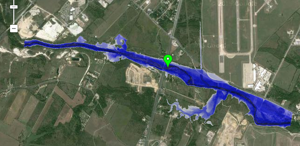